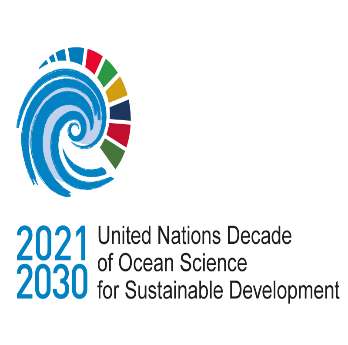 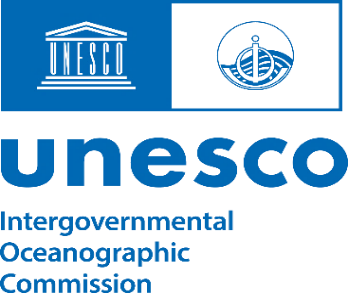 6.6 REPORT OF THE TASK TEAM ON UN DECADE OF OCEAN SCIENCE FOR SUSTAINABLE DEVELOPMENT
UNODTP Status and Overview
UNODTP Research, Development and Implementation Plan
Regional Implementation Strategy
Recommendations
Mike Angove
on behalf of the 
Ocean Decade Tsunami Programme Scientific Committee  (ODTP-SC)
CARIBE EWS ICG, 27 April, San Jose, Costa Rica
UN Ocean Decade Tsunami Programme  Scientific Committee
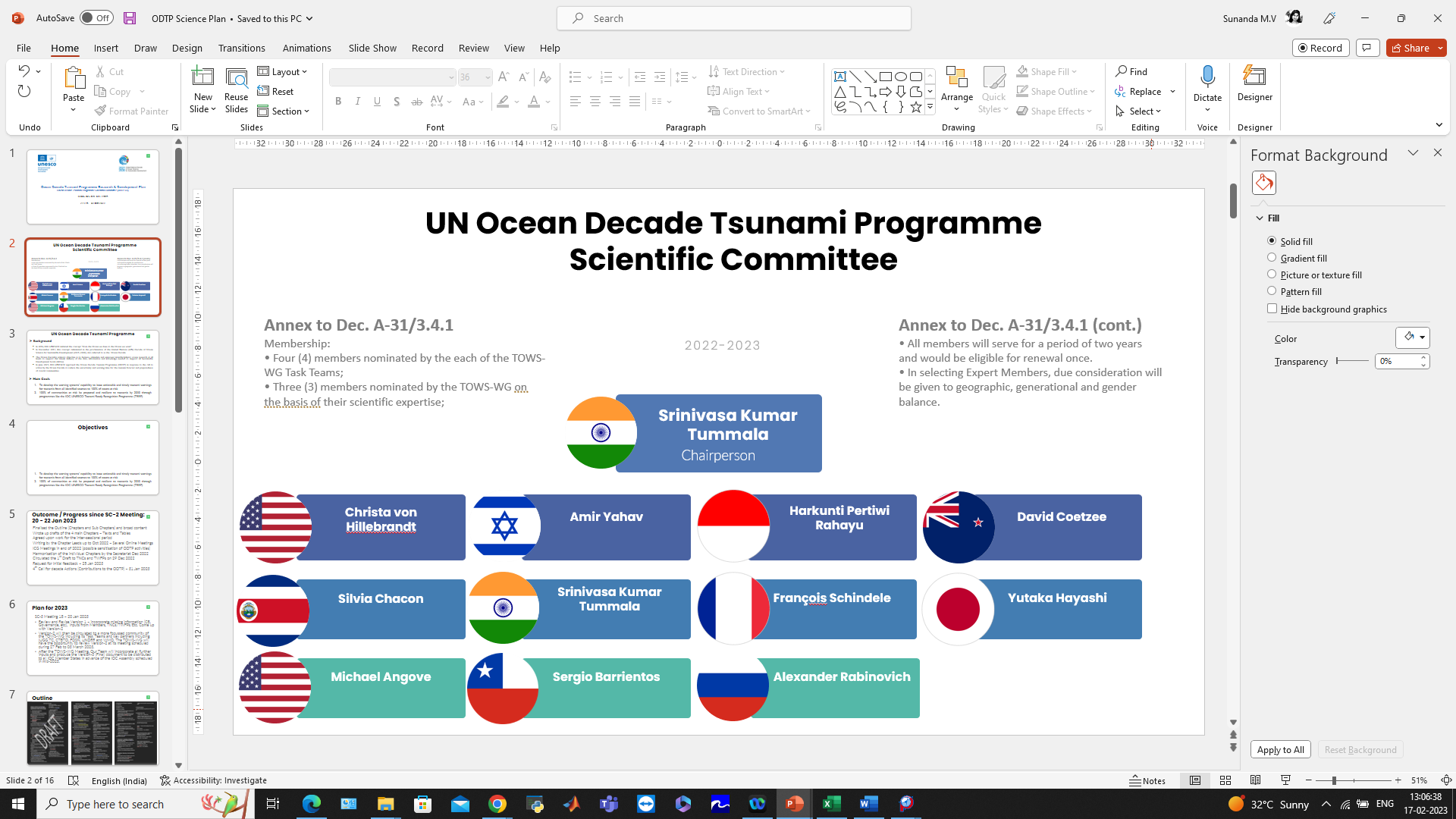 ODTP- Objectives
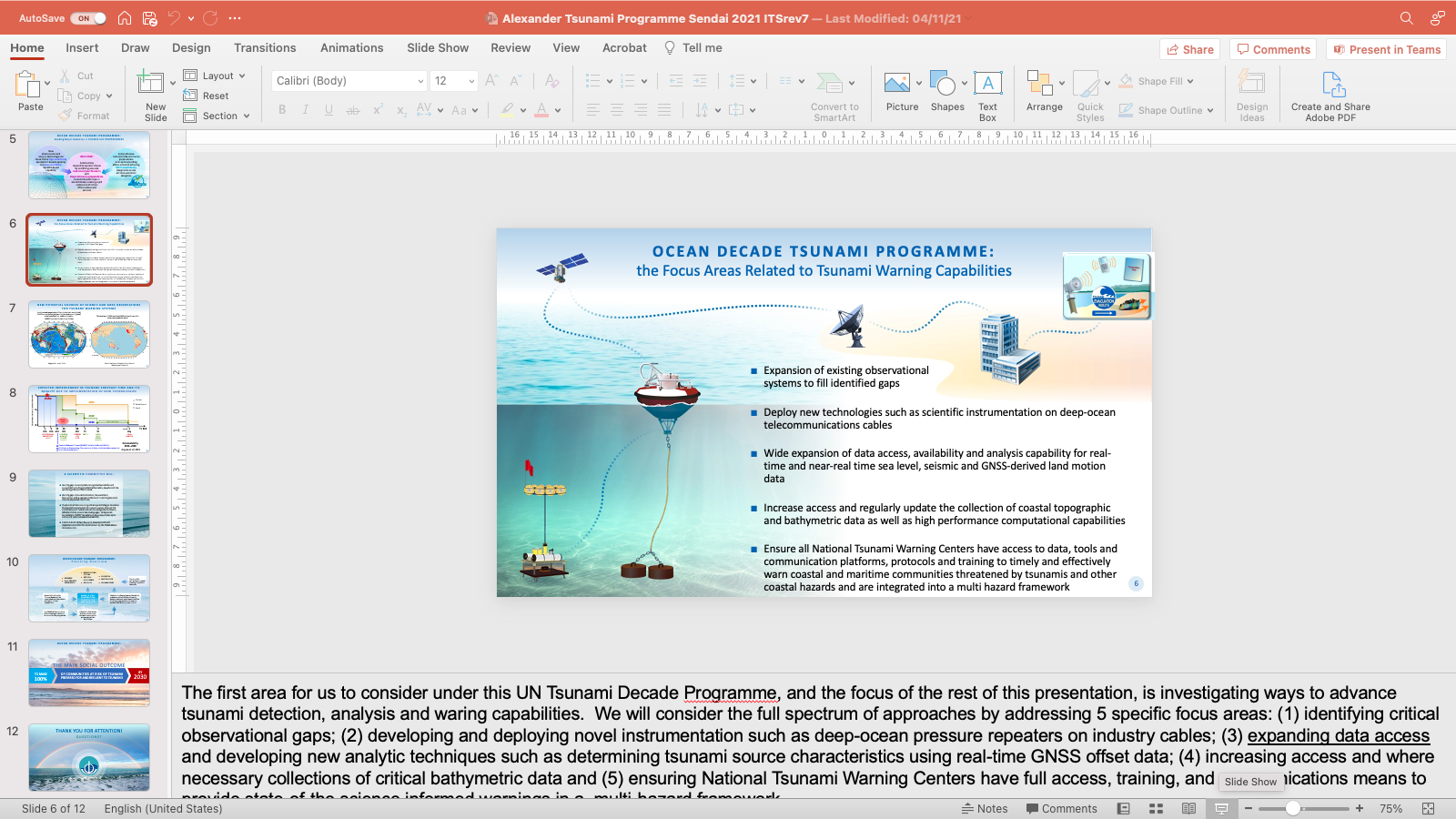 To develop the warning systems’ capability to issue actionable and timely tsunami warnings for tsunamis from all identified sources to 100% of coasts at risk
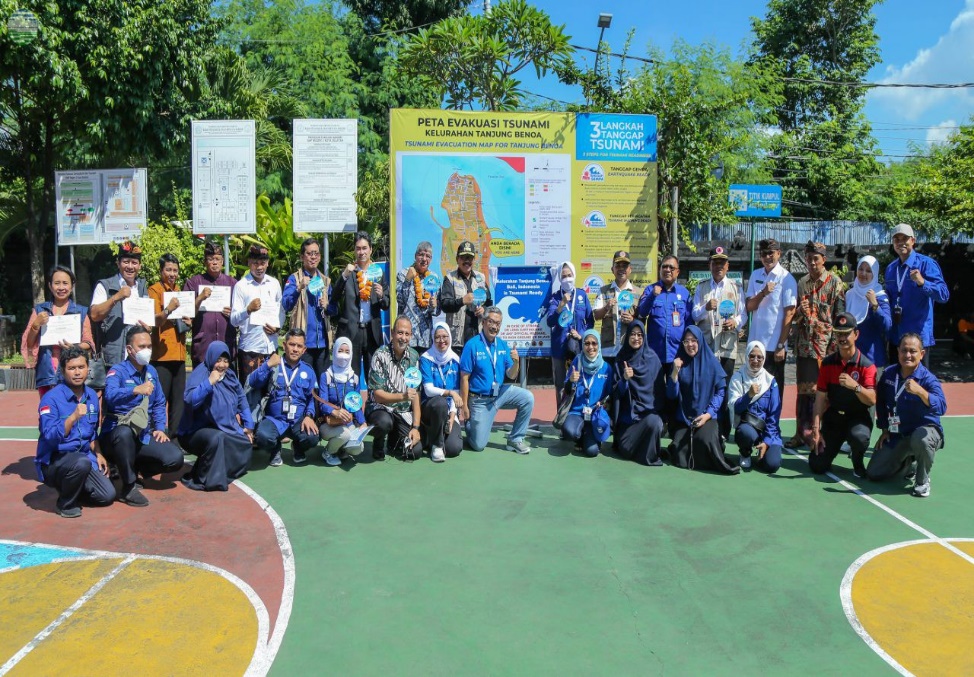 100% of communities at risk be prepared and resilient to tsunamis by 2030 through programmes like the IOC-UNESCO Tsunami Ready Recognition Programme (TRRP)
1. Tsunami Risk Knowledge: Identify and prioritise at-risk communities
Key Elements of the Research, Development & Implementation Plan
2. Tsunami Detection, Analysis and Forecasting: Expand existing, and deploy new observing technologies and warning systems
3. Warning, Dissemination and Communication: Access to data, tools, communication platforms, protocols and training to effectively warn coastal and maritime communities
4. Preparedness and Response Capabilities: To build tsunami-resilient communities
5. Capacity Development, SIDS and LDCs, Multi-hazard Framework: Underpinning elements
6. Governance and Pathways to Implementation
[Speaker Notes: Enhance tsunami risk assessments and the research on technologies for it, so the countries know their expected threat and vulnerability, and are able to identify and prioritise the at-risk communities. 
Expand and improve existing detection and monitoring systems, including seismographs, coastal tide gauges, and deep ocean tsunameters, to fill identified gaps, and deploy new technologies to address observational gaps that cannot be covered by existing networks.
Ensure all National Tsunami Warning Centres (NTWCs) have access to data, tools and communication platforms, protocols and training to timely and effectively warn coastal and maritime communities threatened by tsunamis and other coastal hazards that are integrated into a multi-hazard framework
Emphasise the importance of building tsunami resilient communities through the IOC-UNESCO Tsunami Ready Recognition Programme, which is achieved through involvement of stakeholders at all levels.]
Tsunami Risk Knowledge - Goals
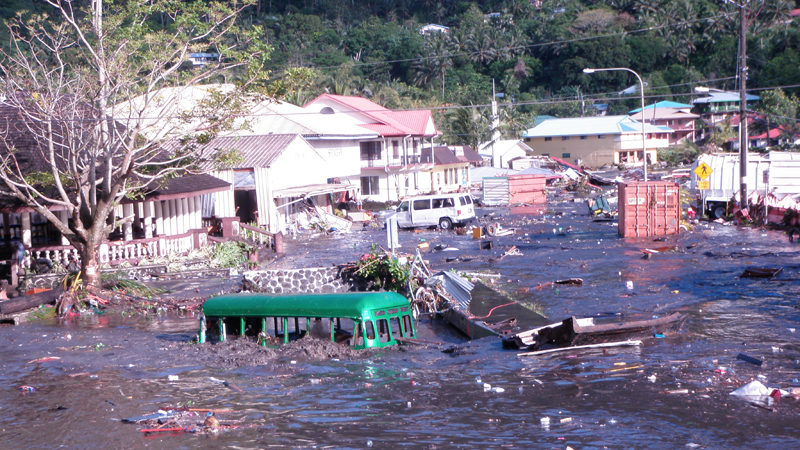 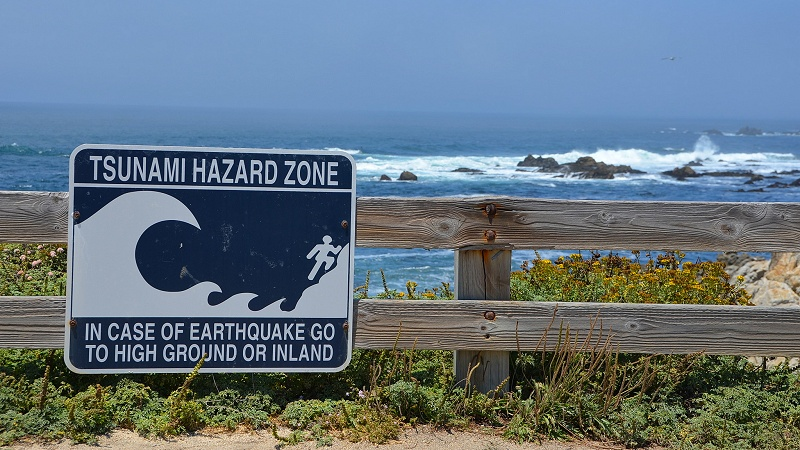 Tsunami hazard zones should be mapped for all at-risk locations, specific “hot spots” of the strongest expected tsunamis have to be identified including maximum values of runup, inundation area and flow depth, and minimum values of arrival times should be known by emergency planners, responders and communities exposed to tsunami hazard by 2030 
Each ICG to have a database of tsunami source scenarios, including non-seismic by 2030
Each country to identify vulnerable groups and identify total and disaggregated numbers for population at risk within tsunami inundation areas by 2026 and identify and prioritize critical infrastructure by 2030
Develop methodologies for tsunami risk assessments including multi-scenario, location-based risk assessment of tsunami hazard characteristics, vulnerability, exposure, likelihood and consequences by 2026
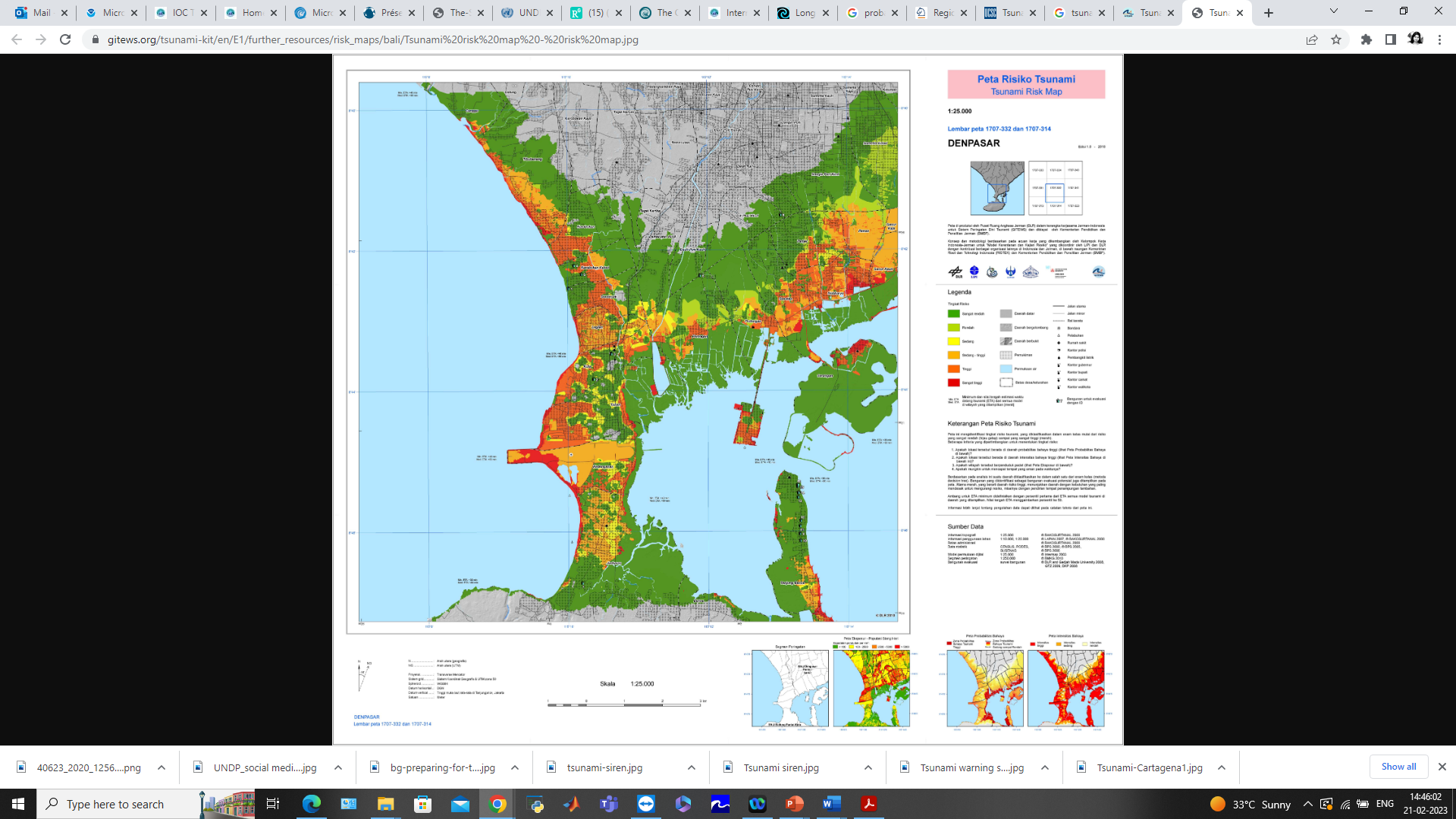 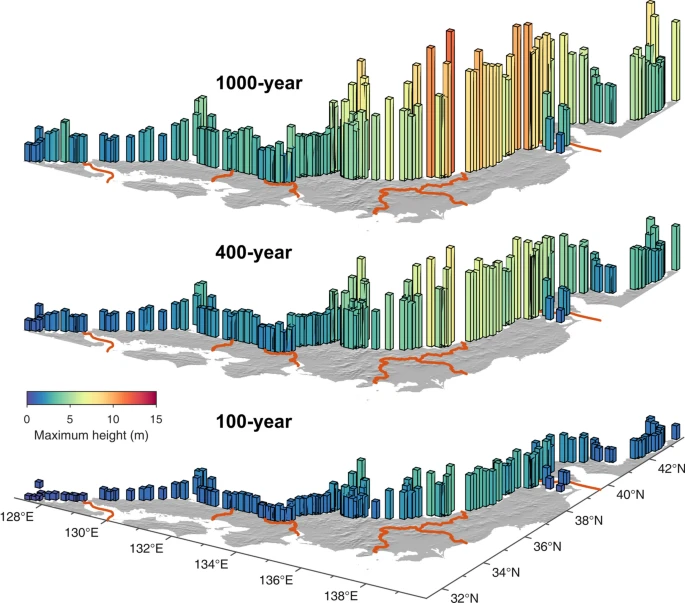 Tsunami Detection, Analysis And Forecasting - Goals
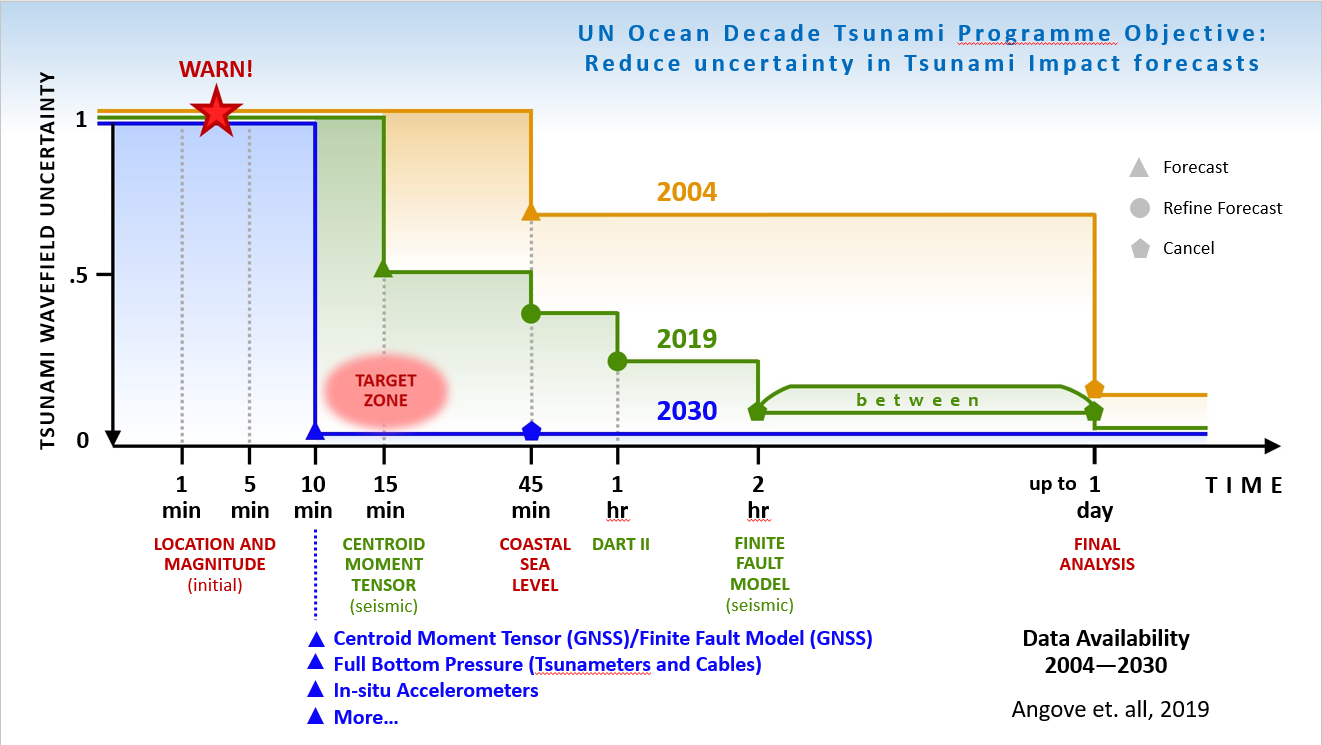 Tsunami Threat Life Cycle : Initial indicators, confirmation, forecasting, validation and cancellation 
Throughout the threat life cycle it is possible to provide information on the potential threat 
Initial indicators based on seismic proxy provide necessary timelines but can be inaccurate 
Additional challenges with non-seismic and near-source tsunamis
Greatly expand international cooperation in tsunami warning and mitigation, to improve capability to directly detect and measure tsunamis and reduce reliance on seismic proxy relationships in terms of projecting impacts
To develop the warning systems’ capability to issue actionable and timely tsunami warnings for tsunamis from all identified sources to 100% of coasts at risk
Most urgently, the ODTP will aim to provide tsunami confirmation within 10 minutes or less of origin for the most at-risk coastlines
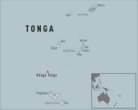 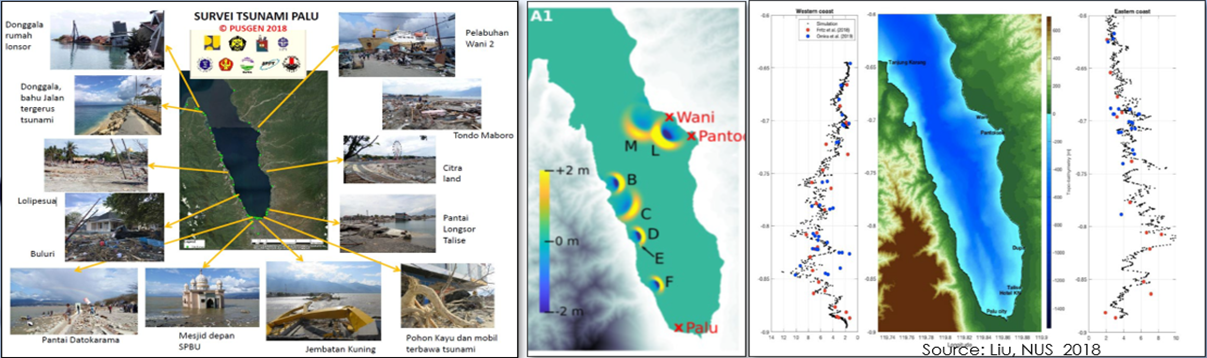 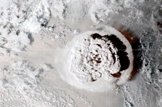 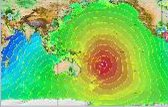 Tsunami Warning, Dissemination and Communication – Goals
The ODTP goal is that by 2030 there will be significant improvements in the national decision making to warn, and mechanisms in place for the effective and inclusive construction, dissemination and communication of warnings. 
Most importantly, 100% of the national authorities will be able to effectively warn the communities and population at risk. 
The communities at risk will be able to use these advances to improve local tsunami preparedness and response capabilities and become Tsunami Ready 
Key elements that need to be addressed 
Effective decision making to warn  - National/local tsunami warning chains and procedures; Decision support tools; Capacity building 
Effective construction of warnings – Time constraints, Inclusive, Actionable content 
Effective dissemination and communication of warnings – Institutional capacity, Communication mechanisms, Multi-Hazard Warning Systems, Multiple sources of information
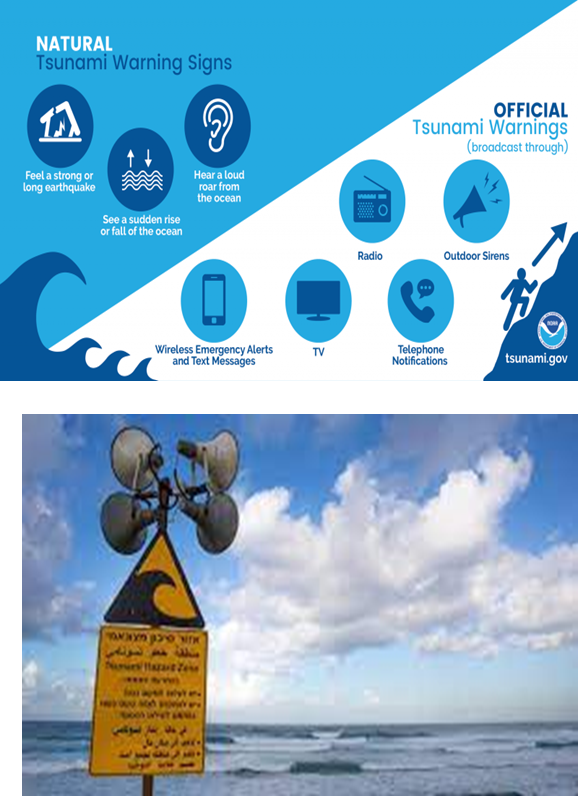 Preparedness and Response Capabilities - Goals
Aspirational social outcome of the Ocean Decade Tsunami Programme is that 100% of communities at risk from tsunamis are prepared for and resilient to tsunamis by 2030 through efforts like the IOC-UNESCO Tsunami Ready Recognition Programme
Key elements to be addressed
Risk Perception and Awareness – Risk perception studies need to be encouraged across all regions and targeted for the ODTP
Preparedness
All at-risk communities have tsunami evacuation maps
Public display of tsunami information 
Locally relevant education and awareness resources 
promote communities to actively participate in the World Tsunami Awareness Day (5 November) 
100% of communities at risk conduct a local tsunami exercise every two years
Response Capability
All countries with tsunami risk should have agreed parameters at the national and local level for warning and have approved response plans. Inclusiveness should be addressed in these plans
100% of at-risk communities have multiple effective and sustainable communication methods in place
Mitigation
Communities have access to an inventory of best practices of plans and structural and nature-based solutions and that more communities have implemented plans and measures to minimize impacts to critical infrastructure and marine assets from tsunamis and other coastal hazards, and importantly mainstreaming disaster risk reduction into urban planning
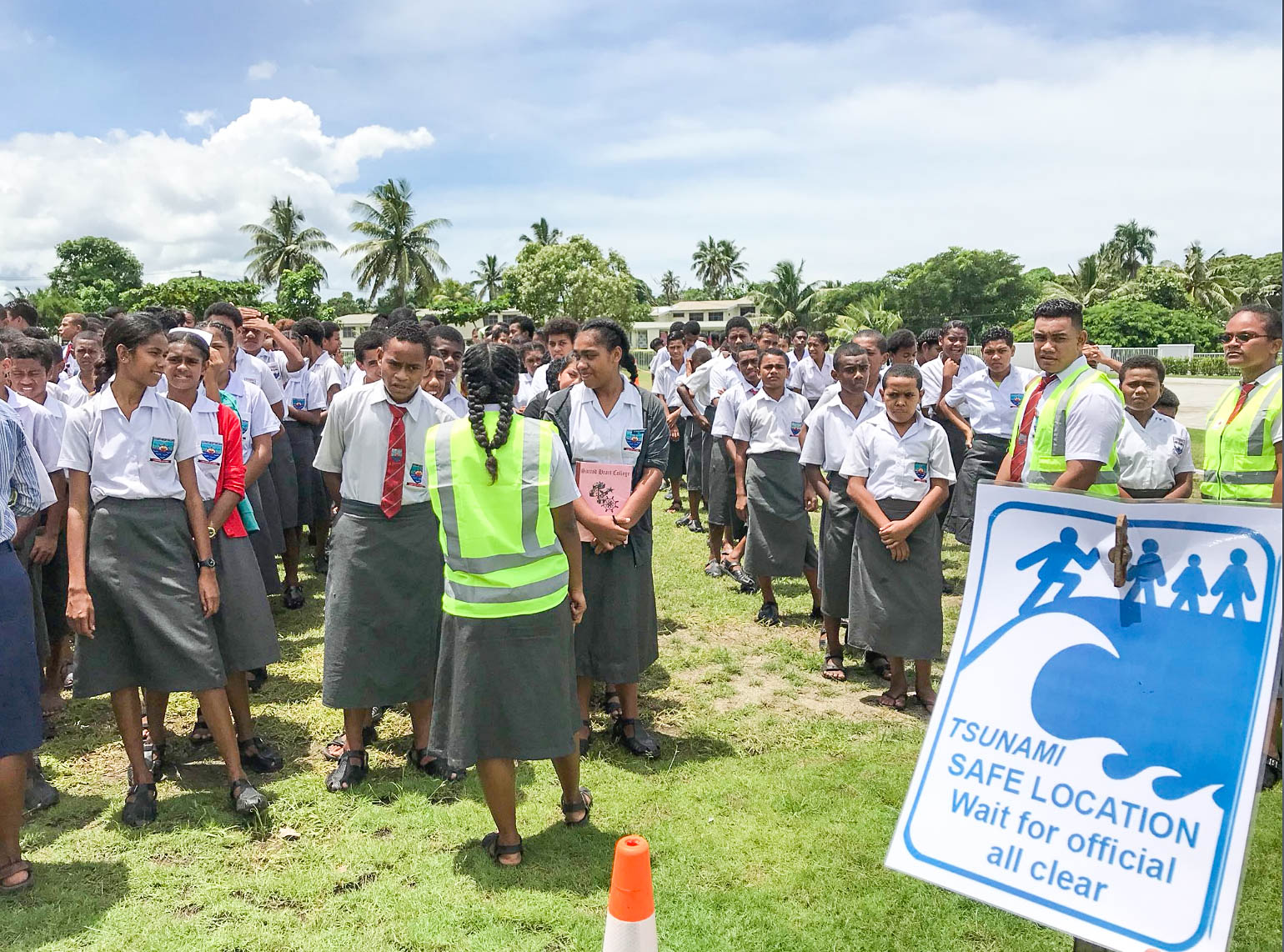 Capacity Development - Goals
Ensure investment in capacity development for the different stakeholders including the generators and the users of the tsunami early warning system 
National, regional and local level initiatives to reach the objective of 100% at-risk communities to be prepared and resilient to tsunami
Facilitate equitable access to data, information, knowledge, technology, and infrastructure, leaving no-one behind
ICG-TICs and OTGA – STCs as the means for the delivery of capacity development 
Special consideration to be capacity requirements of SIDs and LDCs
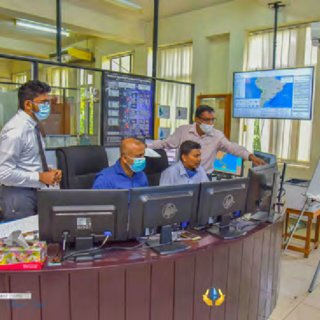 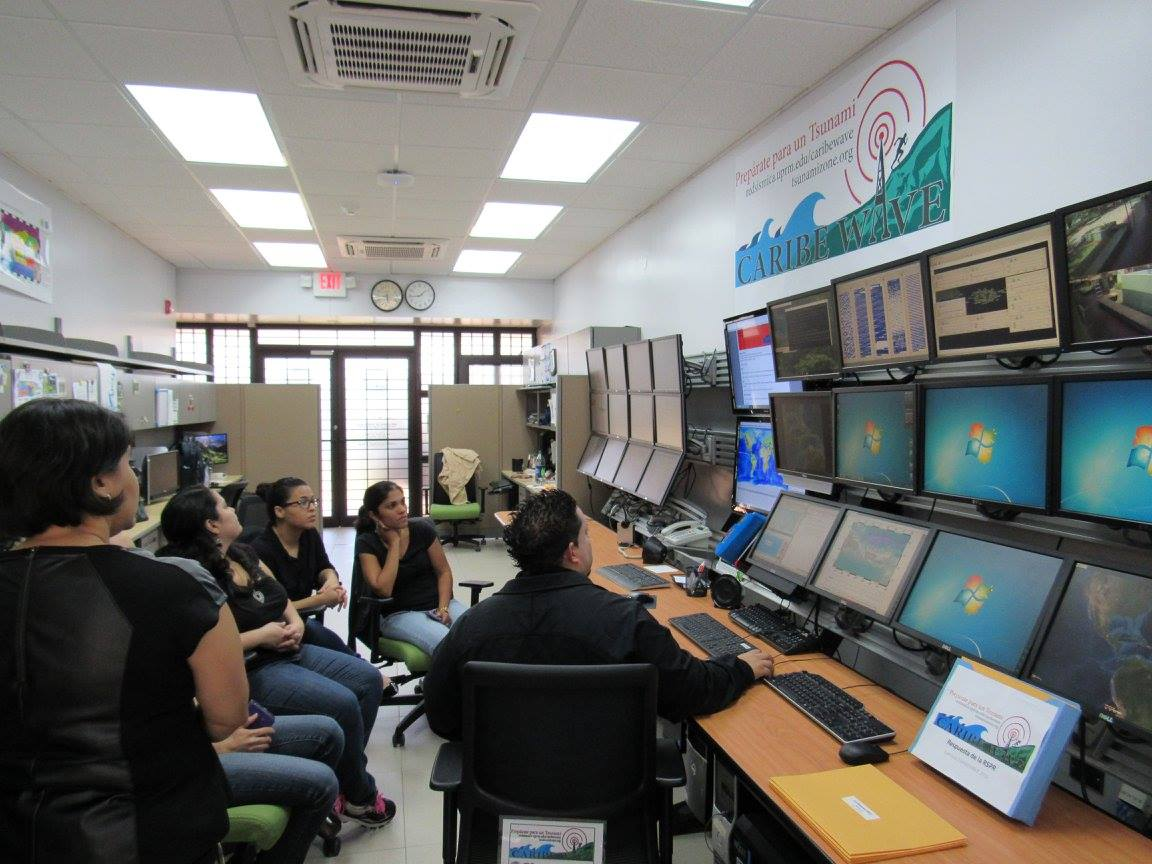 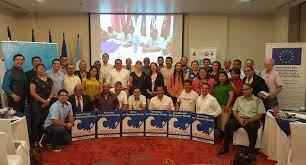 To explore opportunities and establish connections with Decade programmes, projects, contributions, DCCs and CoPs, Calls for Action 
To align with international frameworks, call for action and multi-lateral environmental agreements – SFDRR, SDGs (3, 8, 11, 14), Paris Agreement on climate change, early warnings for all, UN Global Early Warning Initiative (2023-2027) etc.  
To provide new cooperation opportunities by laying out the building blocks, through an international Science Committee and International Tsunami Ready Coalition while renewing and strengthen existing cooperation with partners
To encourage and promote inclusiveness and gender diversity, and that youth and early career professionals engage and involve in tsunami early warning systems and actions
To develop and operationalize a transparent performance monitoring system based on international norms, standards and agreements
Governance
ICG-TICS
The IOC-UNESCO tsunami programme will oversee the overall implementation of the ODTP through contributions and engagement of Member States, in coordination with the ICGs, and with the collaboration of academic institutions, researchers, industry, philanthropic organisations and other stakeholders
Pathways to Implementation
The ODTP provides a framework for identifying gaps, suggesting solutions, prioritise resources, and implementing actions within the timeframe of the Ocean Decade
This plan outlines the pathways for achieving overall objectives of ODTP including challenges, solutions, performance indicators, milestones and target dates for the four main components of the tsunami early warning system
Considering the nature of tsunami hazard, the optimal solutions should have a global design, address regional imperatives, and be implemented through contributions and actions of Member States and other stakeholders
Scientific objectives of the tsunami warning enhancements will be achieved by maximizing and expanding current capabilities, identifying capabilities that exist but are not currently applied to tsunami, and developing new capabilities through innovation and research
Member States should endeavour to dovetail their national tsunami warning system plans/programmes with the ODTP objectives
Member states, academic institutions and industries will seek, possibly through ICG consultation to identify candidate proposals aimed at addressing the solutions
R&D community and Industry has the opportunity to develop and contribute to scientific understanding, technological solutions, product development and capacity building.
The intent of the plan is to offer contribution pathways that cover the full spectrum or financial commitment by targeting the objectives most important to advancing Member State capabilities
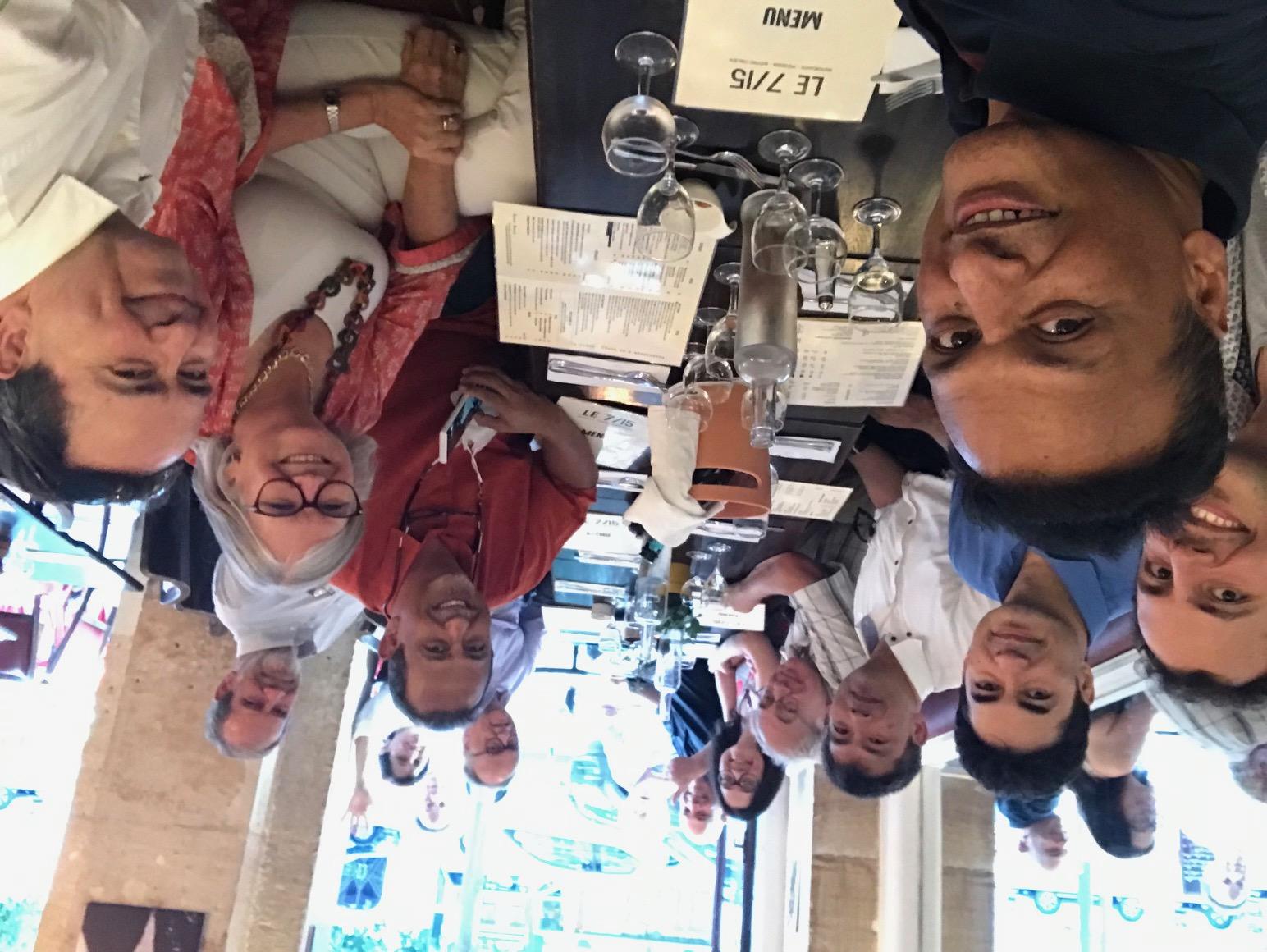 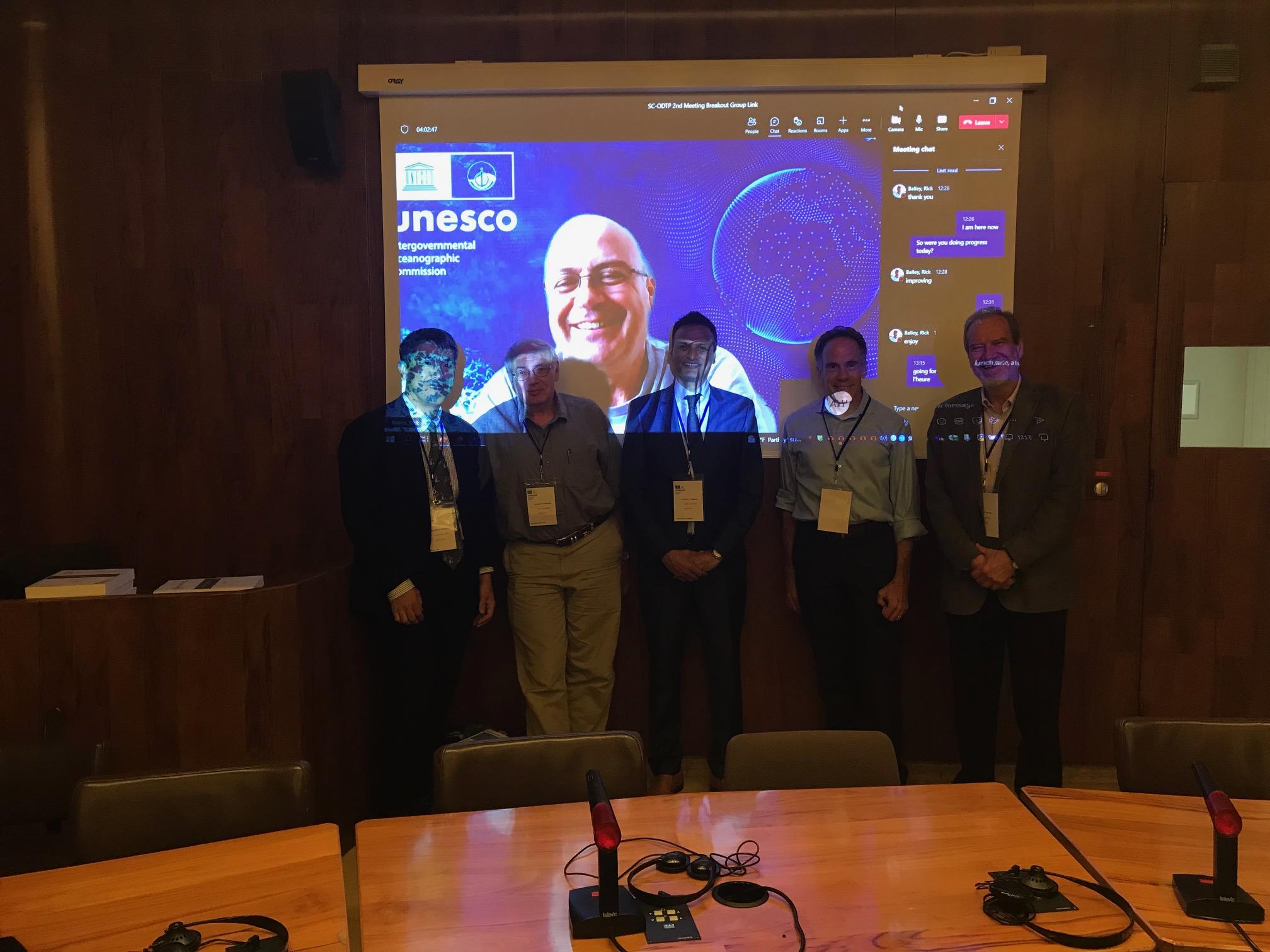 THANK YOU
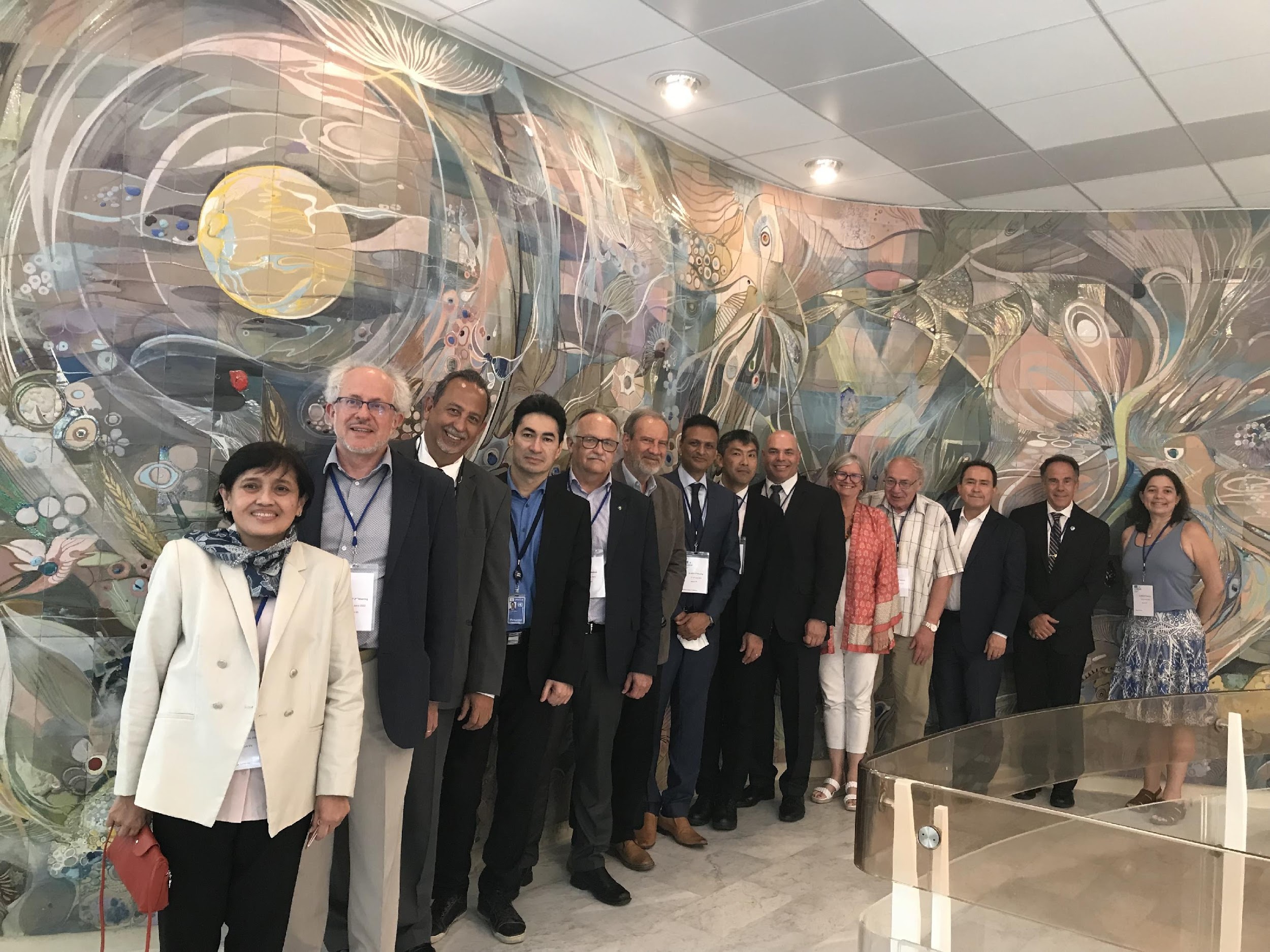 Regional Implementation Plan—CARIBE EWS
Performance Goals

Risk Knowledge

Detection, Measurement and Forecasting

Preparedness and Response

Dissemination and Communications

Alignment within CARIBE EWS WG structure

Other relevant Decade Initiatives
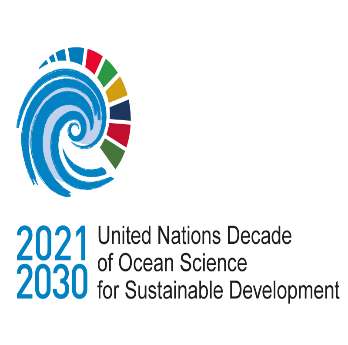 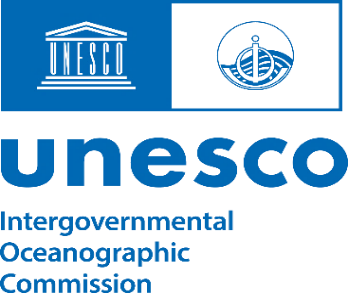 PERFORMANCE GOALS ALIGNED TO UN ODTP OBJECTIVES
Mary Luz Rengifo Buitrago

CARIBE EWS ICG, 26 April, Costa Rica
1. GLOBAL GOALS KPI FRAMEWORK
GOAL 1: Understanding and Managing Tsunami Hazard and Risk

GOAL 2: Tsunami Detection, Warning & Dissemination

GOAL 3: Enhancing tsunami preparedness for effective community response

GOAL 4: Tsunami event response and recovery

GOAL 5: Global ocean coordination, cooperation and partnerships (Working Group/ICG Leaders Only)
1. Tsunami Risk Knowledge:
2. Tsunami Detection, Analysis and Forecasting :
3. Warning, Dissemination and Communication
4. Preparedness and Response Capabilities
5. Capacity Development
Ensure investment in capacity development for the different stakeholders including the generators and the users of the tsunami early warning system.


A goal of the ODTP is to develop and operationalize a transparent performance monitoring system based on international norms, standards and agreements
6. Governance and Pathways to Implementation
A goal of the ODTP is to develop and operationalize a transparent performance monitoring system based on international norms, standards and agreements
Tsunami Risk Knowledge
Definition of inundation areas, flow depths and arrival times through Tsunami Hazard Assessments
Tsunami Risk Knowledge
Definition of vulnerability and exposure
Tsunami Risk Knowledge
Definition of capacity to respond
Definition of methodology to calculate risk
Tsunami Risk Knowledge
Using results from Tsunami Risk Assessments
Tsunami Detection, Analysis And Forecasting
Detection and Measurement
Characterisation and forecasting 
Database Applications and matching Schema 
Global Threat Database 
AI and Probabilistic Tsunami Forecasting 
Dynamic Characterization
Rapid update cycle models
Maximize and expand current capabilities
Seismic networks
Tsunameters
Coastal sea level gauges
GNSS
Dedicated observatories
Supporting capabilities - Coastal bathymetry, Sensor siting analysis, Global digital synthetic database, Model codes, Potential tsunami sources including non-seismic, Science to practice, Training on tsunami warning operations 
Implementation of existing capabilities not being applied to tsunami operations 
Coastal RADARs
Passive/Active Remote Sensing
Infrasound
Identification of new candidate capabilities 
Ionospheric tomography – TEC 
Fibre Optic Applications – Distributed acoustic sensing
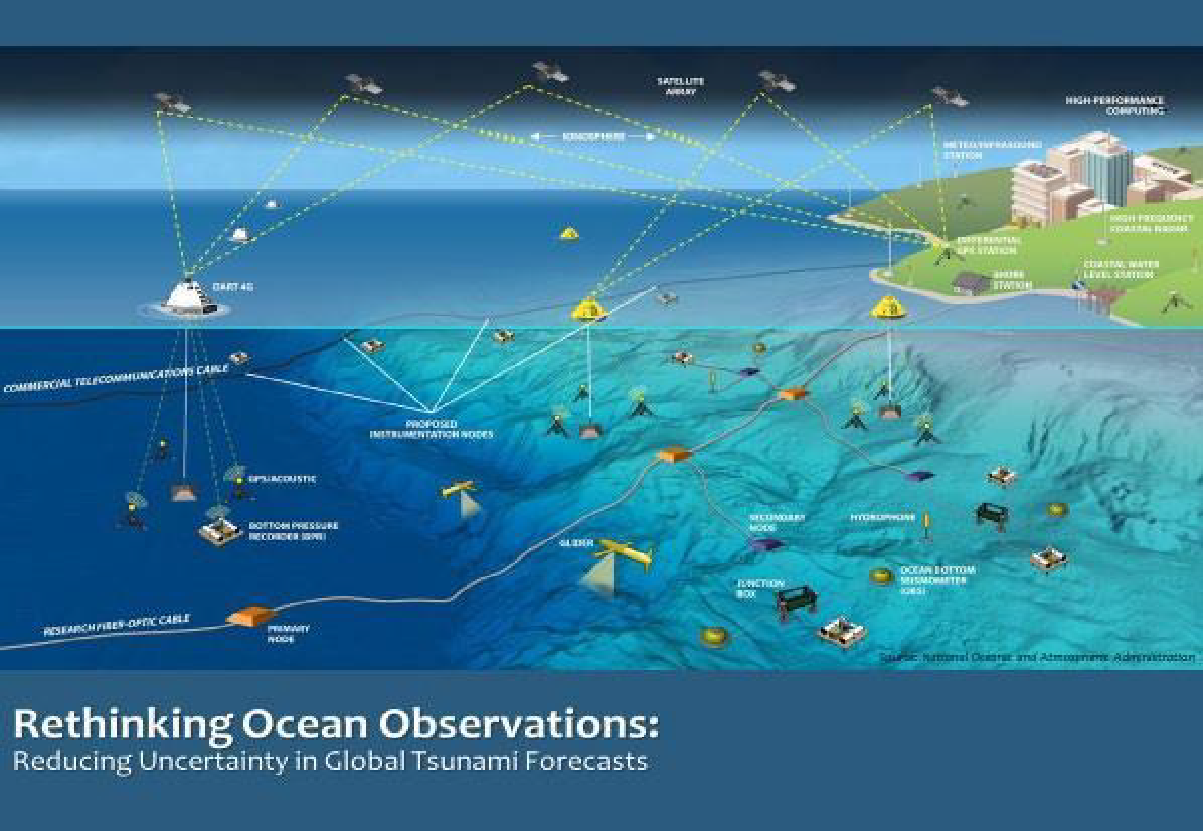 Tsunami Detection, Analysis And Forecasting
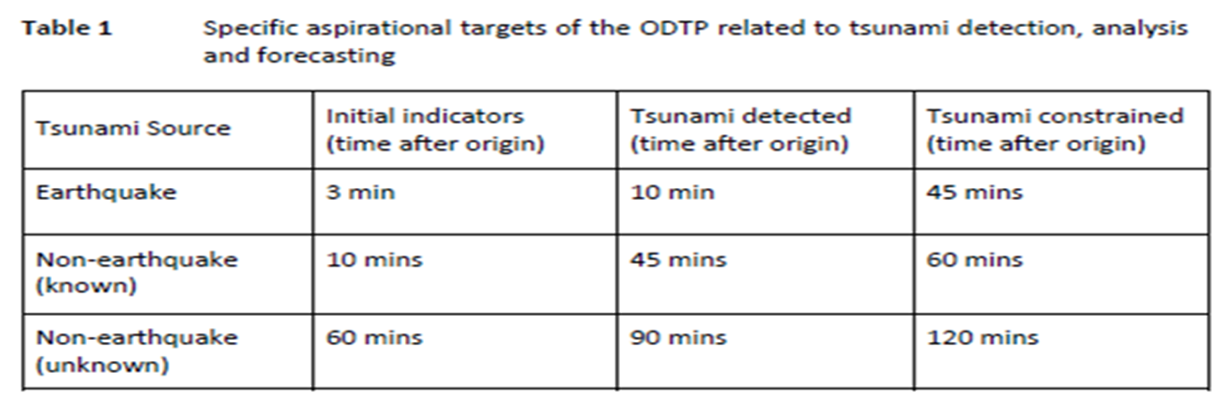 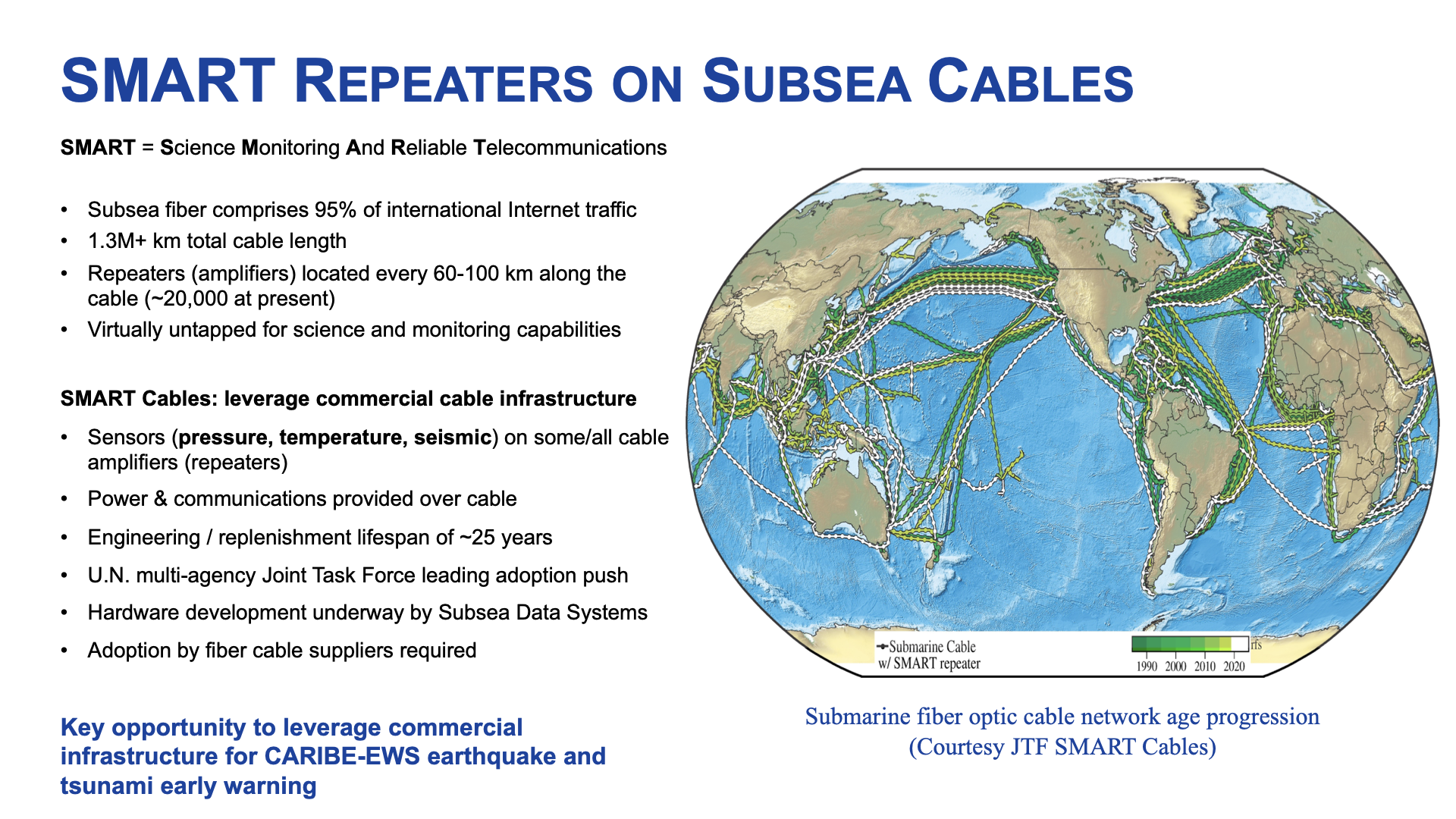 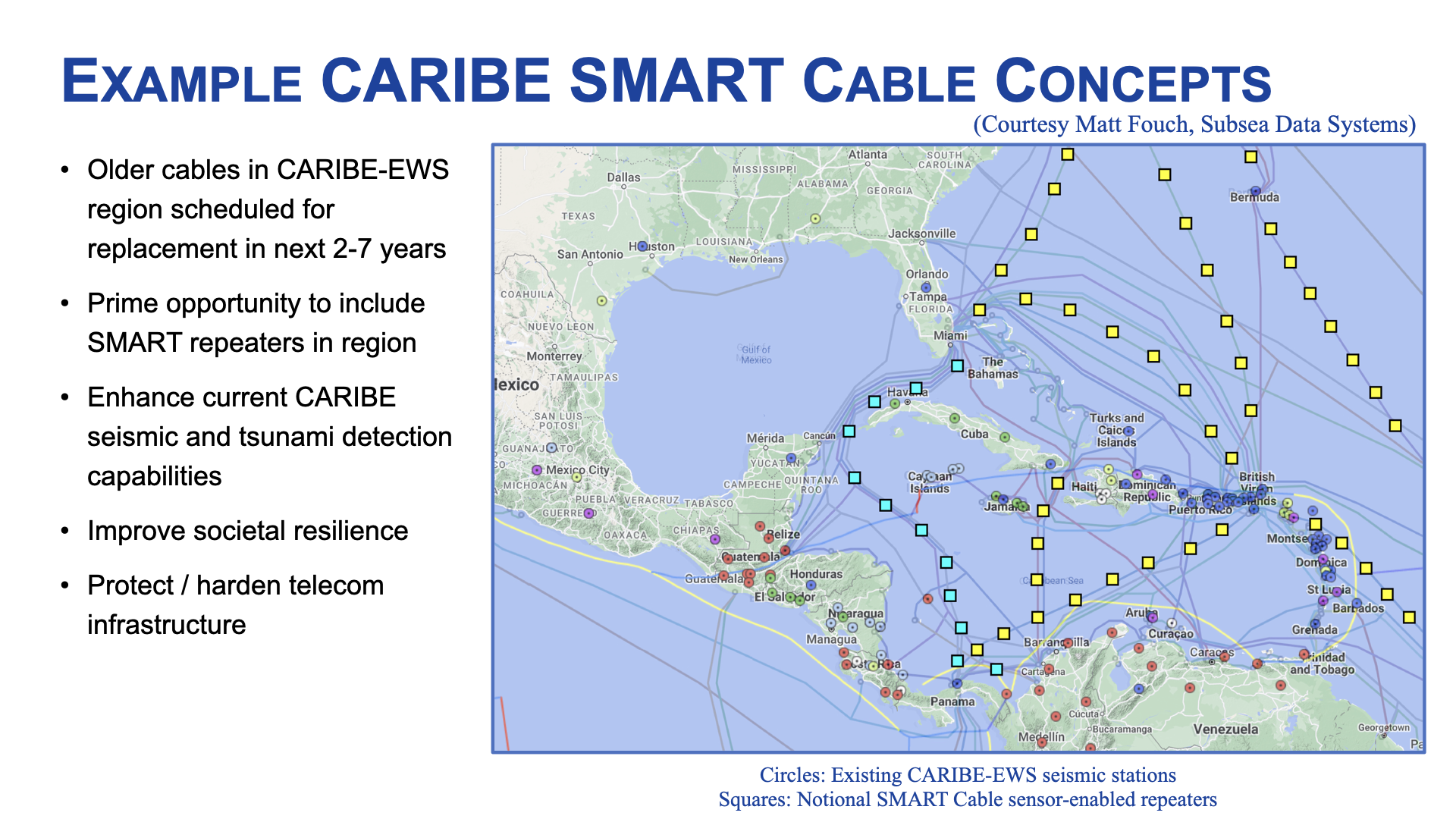 Tsunami Detection, Sensor Placement Strategy
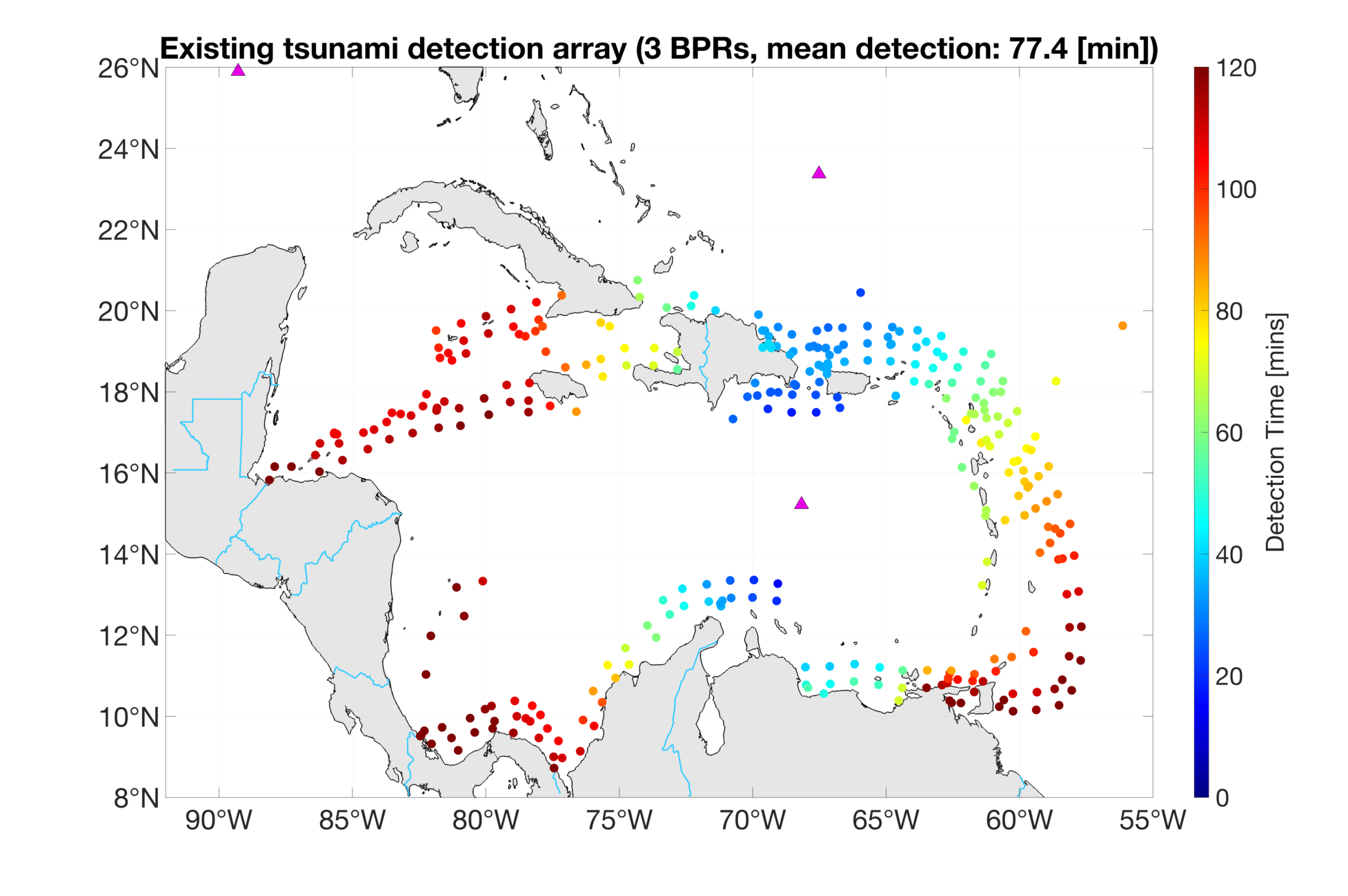 Detection and measurement 
Tsunameters/BPRs
Deep-water measurement necessary
Current Buoy coverage minimal
Events from historical and fault catalog
Optimzed Sensor Placement 
10-minute detection goal
2nd sensor needed for good source characterization
Other Sensors can Offset 
Cable-based deep-water sensors 
GNSS sensors on land
HF Radar, Ionosphere, etc
Tsunami Detection, Sensor Placement Strategy
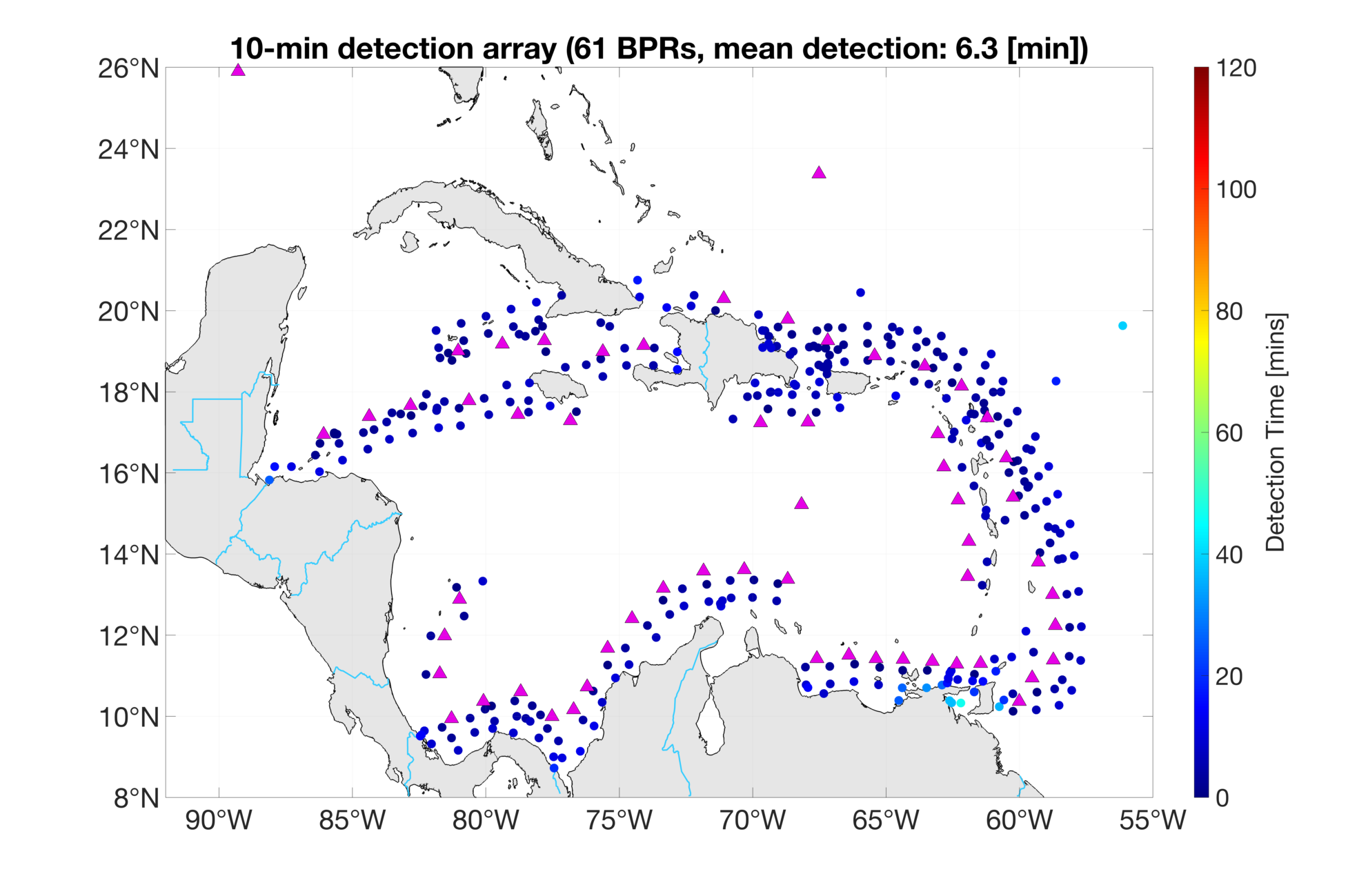 Detection and measurement 
Tsunameters/BPRs
Deep-water measurement necessary
Current Buoy coverage minimal
Events from historical and fault catalog
Optimzed Sensor Placement 
10-minute detection goal
2nd sensor needed for good source characterization
Other Sensors can Offset 
Cable-based deep-water sensors 
GNSS sensors on land
HF Radar, Ionosphere, etc
Tsunami Detection, Sensor Placement Strategy
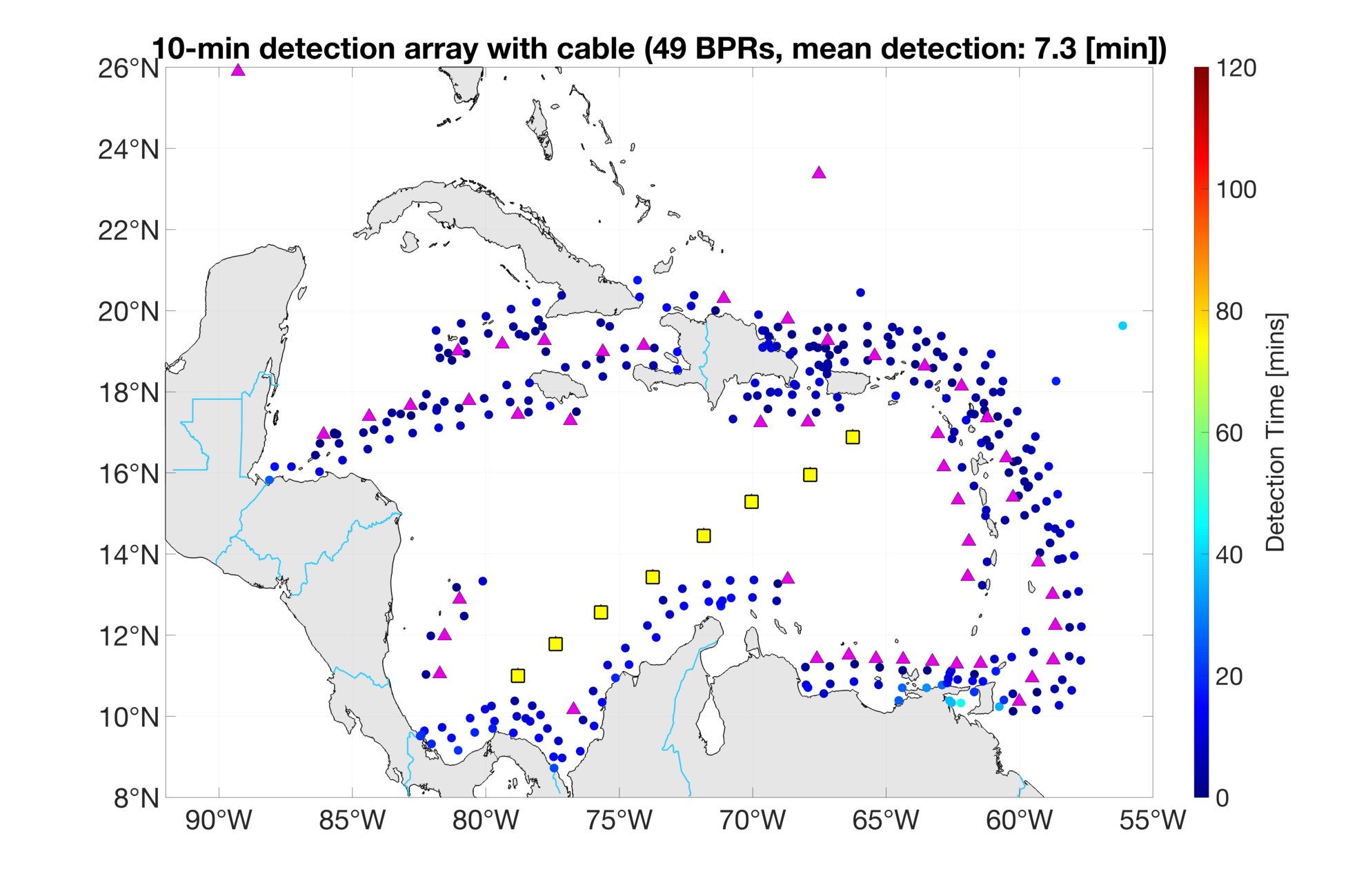 Detection and measurement 
Tsunameters/BPRs
Deep-water measurement necessary
Current Buoy coverage minimal
Events from historical and fault catalog
Optimzed Sensor Placement 
10-minute detection goal
2nd sensor needed for good source characterization
Other Sensors can Offset 
Cable-based deep-water sensors 
GNSS sensors on land
HF Radar, Ionosphere, etc
Tsunami Detection, GNSS Characterization in Operations
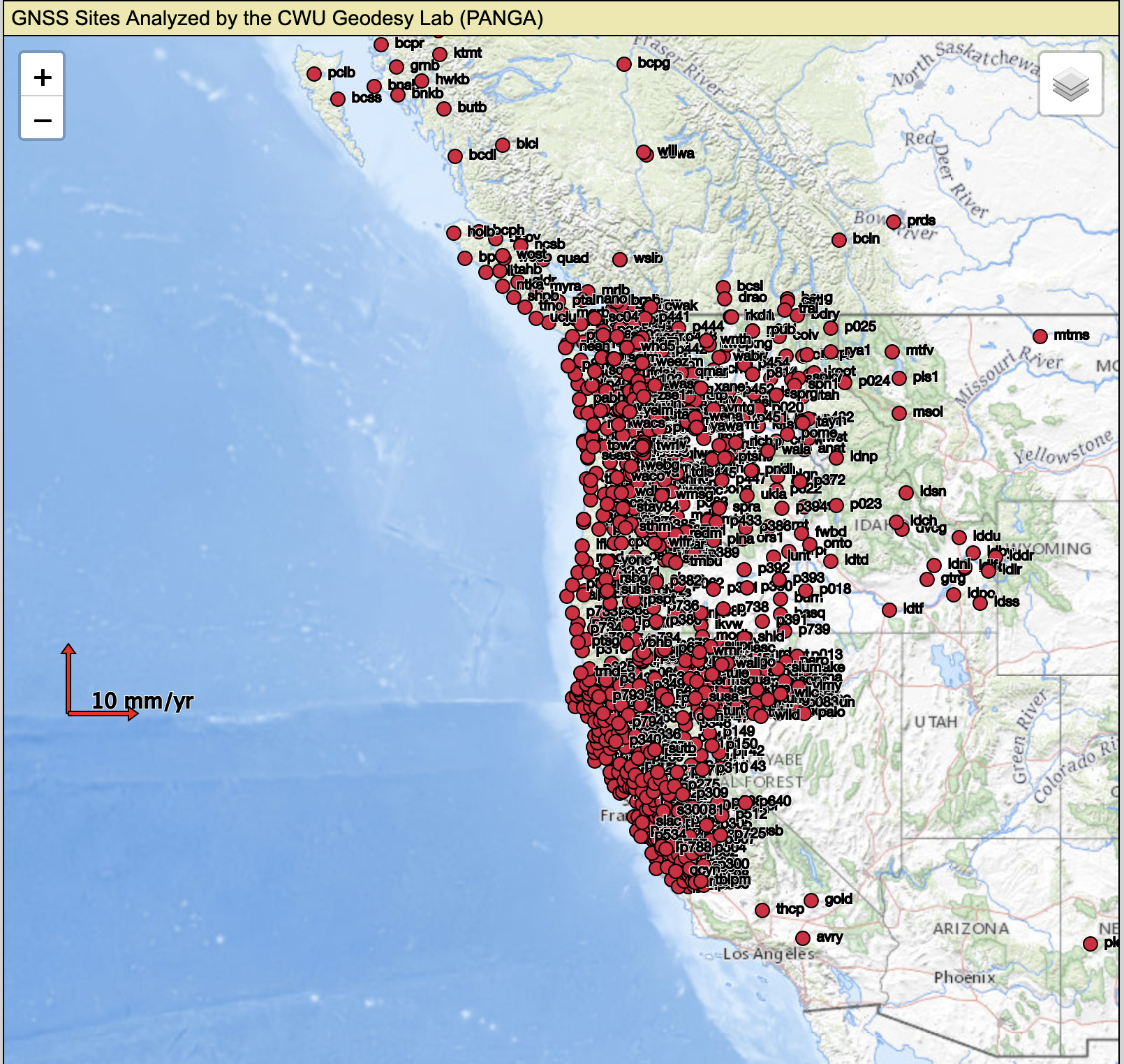 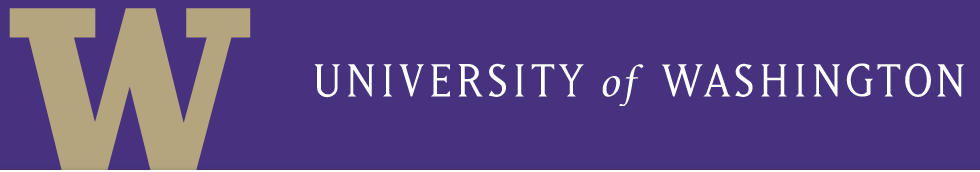 GNSS real-time data ingest, GFAST products trigger SIFT
NOAA/NASA/Academia Effort:
GNSS sensors through CWU
GFAST developed at UW as part of California Earthquake Early Warning system
Feeds Forecast in real-time 
Produces PGD magnitude estimate in 90 seconds
CMT and Finite-fault estimate follow
Fills event update gap between initial W-phase seismica analysis and deep-water measurements constraint
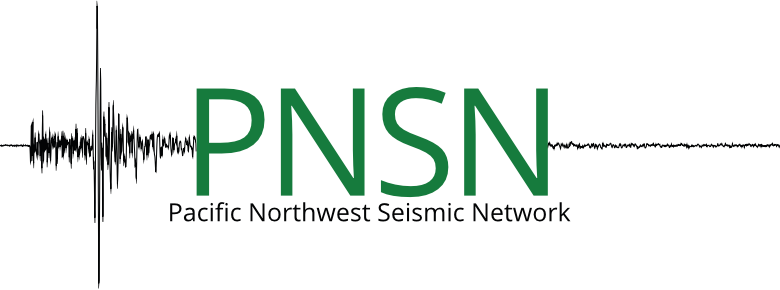 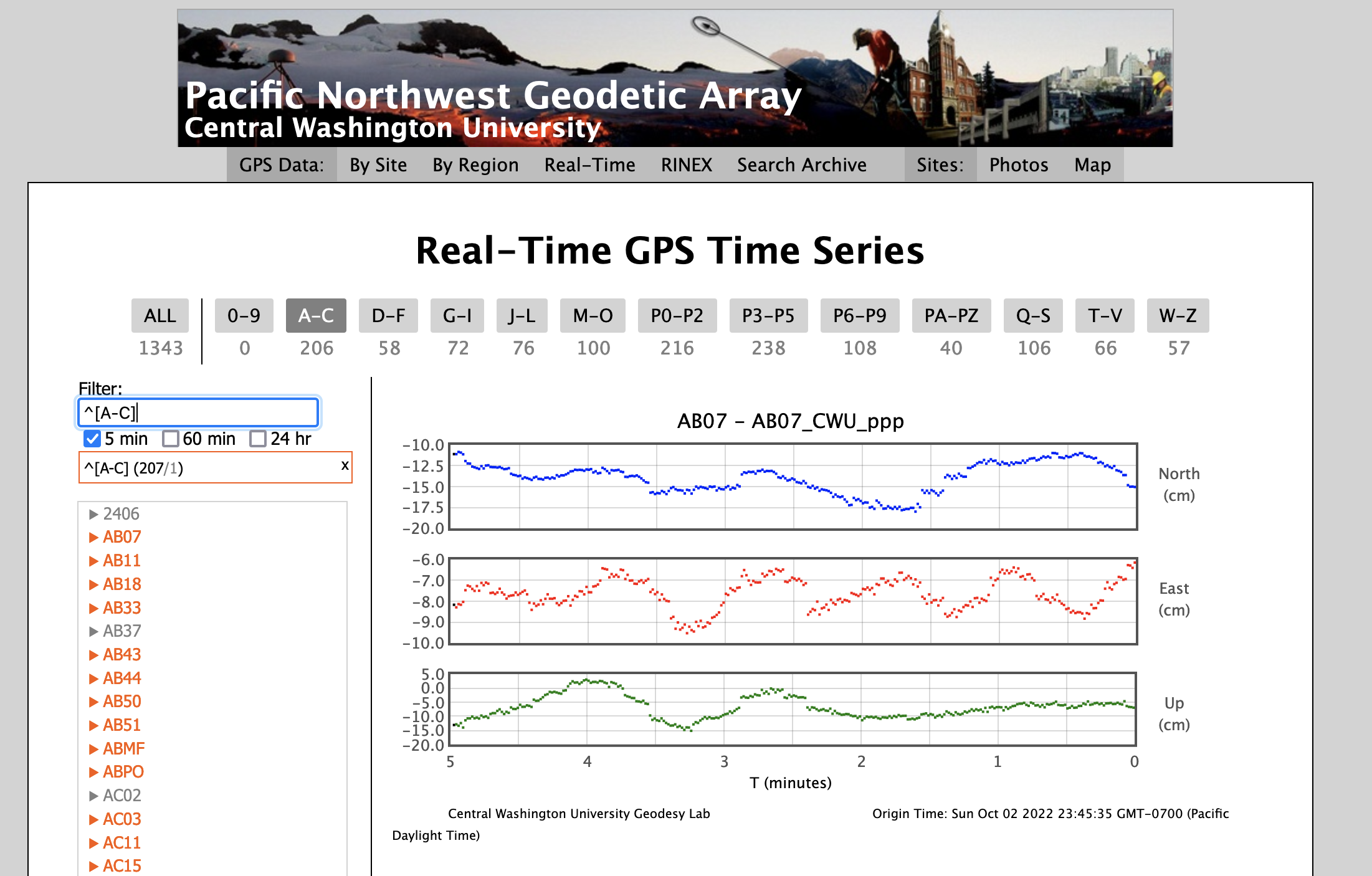 Tsunami Detection, GNSS Characterization in Operations
GNSS real-time data: SIFT
Using results from GFAST, SIFT can run from PGD, CMT or finite-fault to produce on-the-fly forecast runs.
Full global coverage or regional high-resolution output
Inundation model guidance triggers automatically
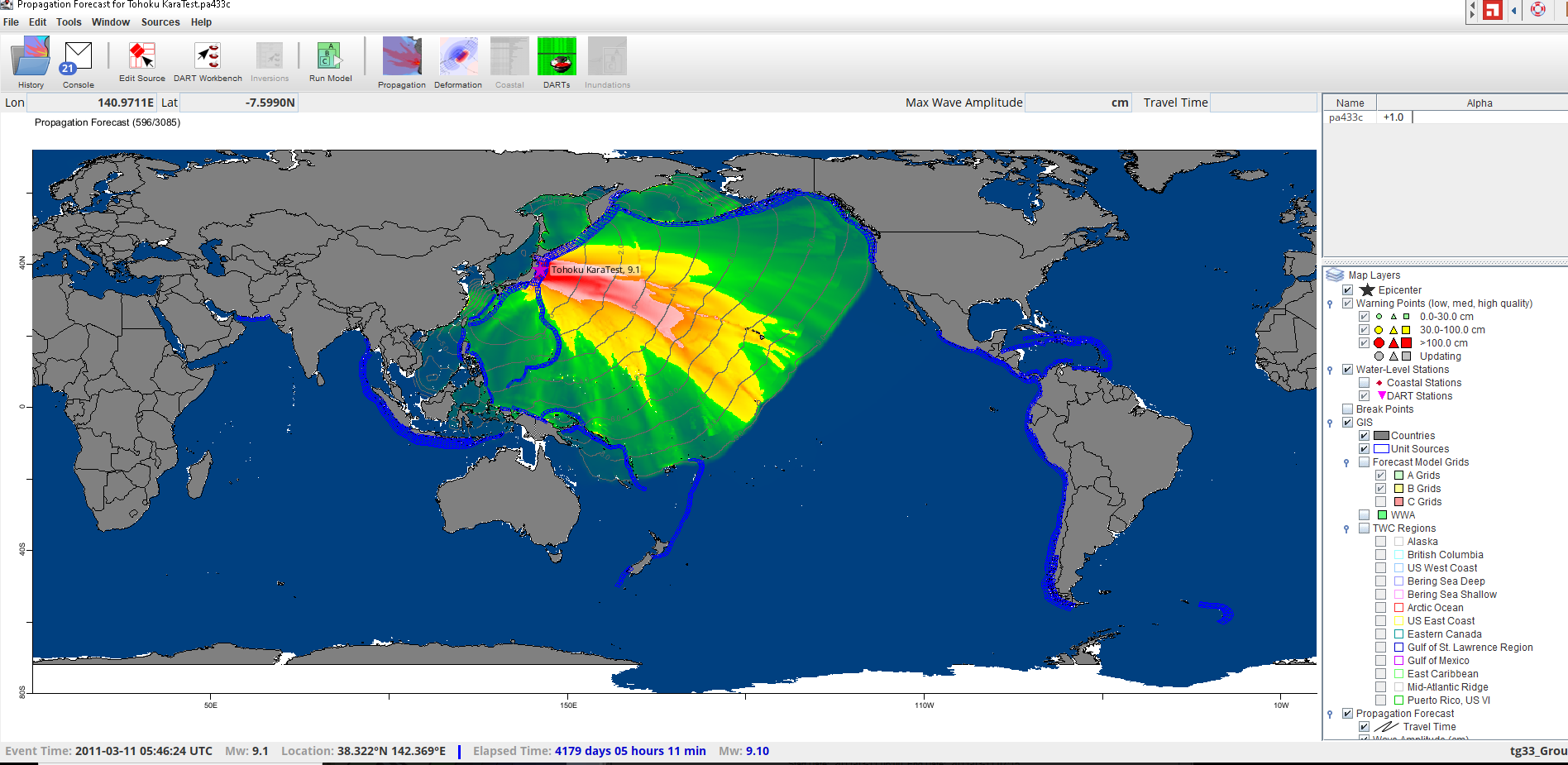 Tsunami Warning and Communication
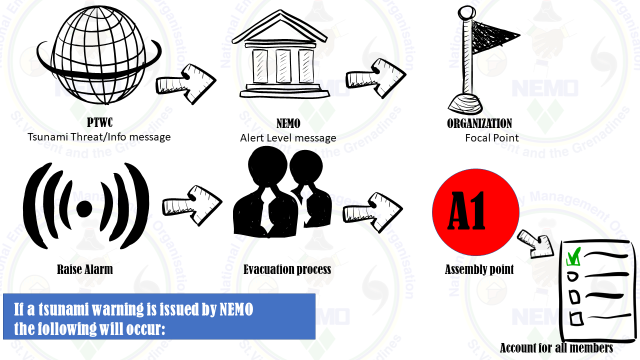 Preparedness and Response:  Risk Perception, Tsunami Ready and Mitigation
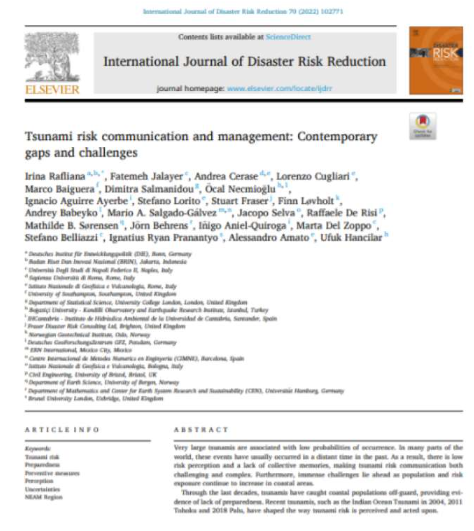 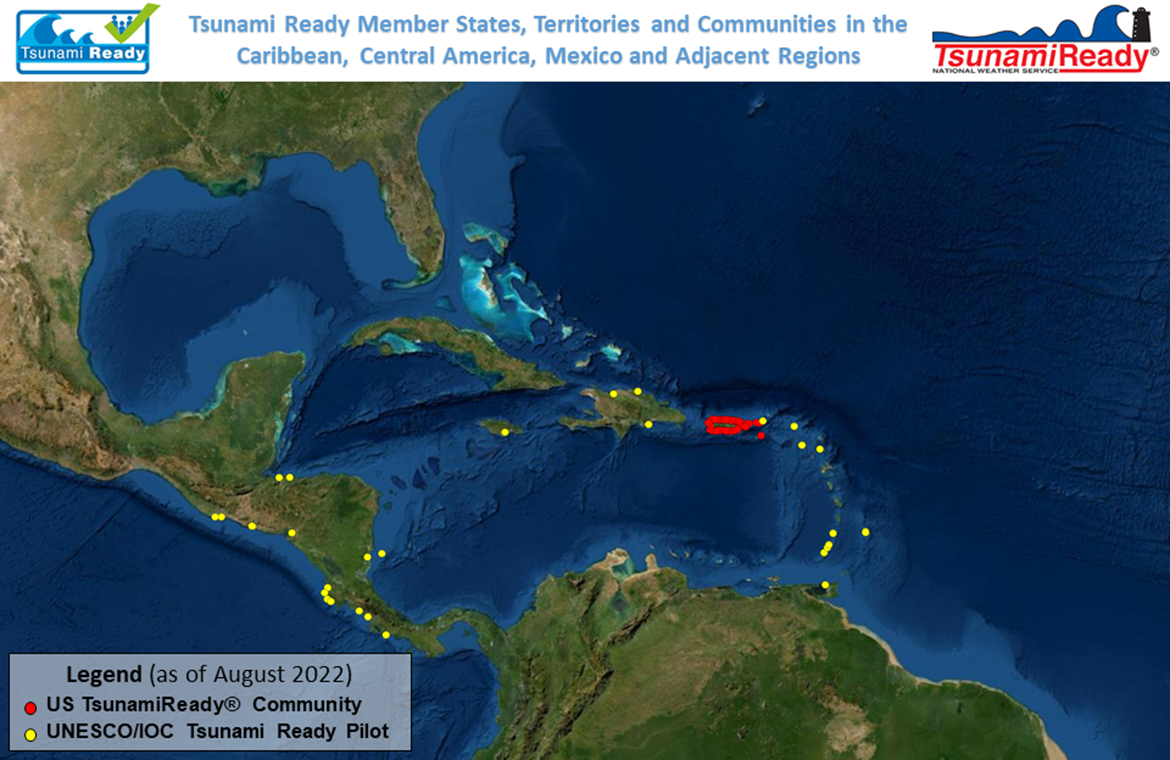 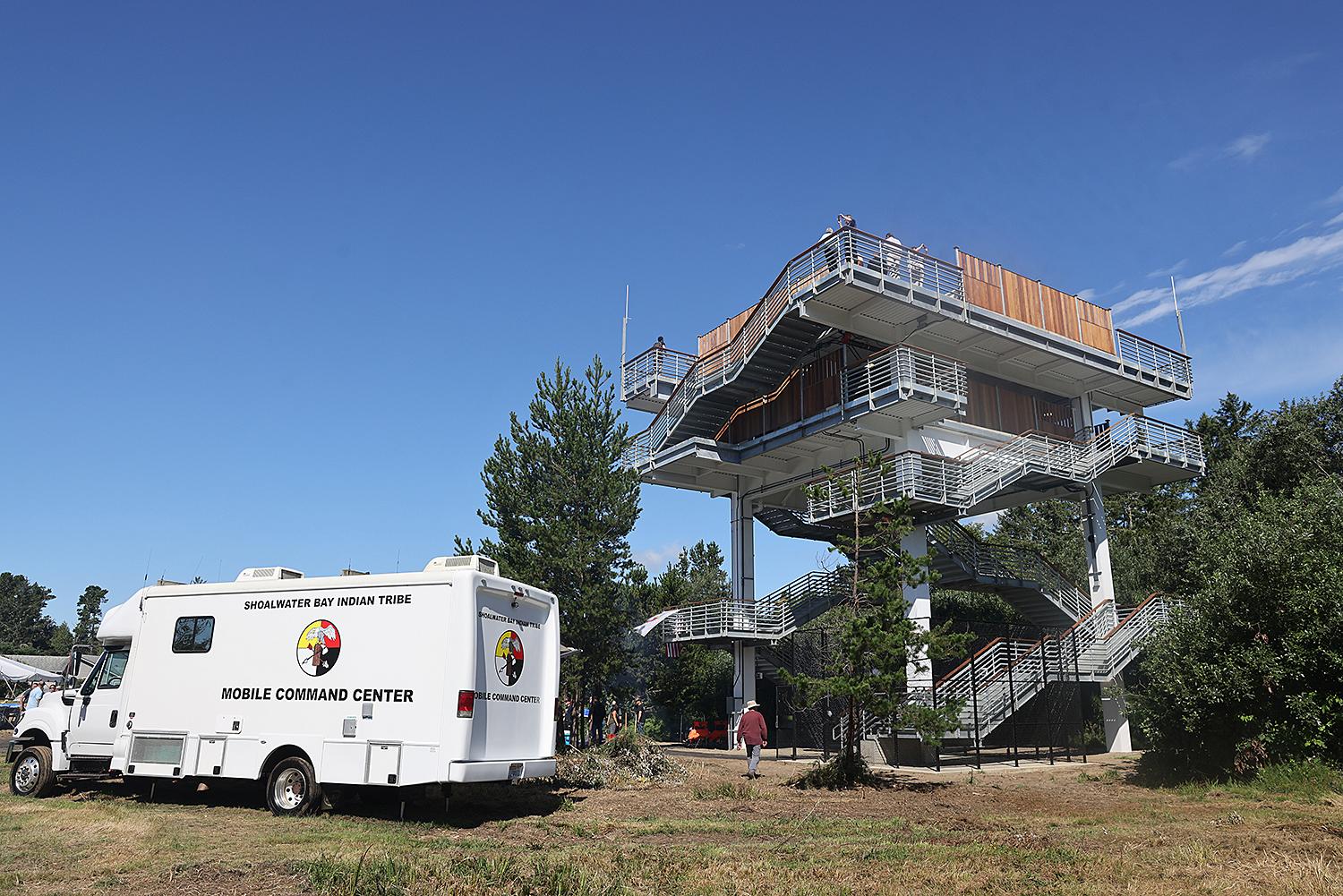 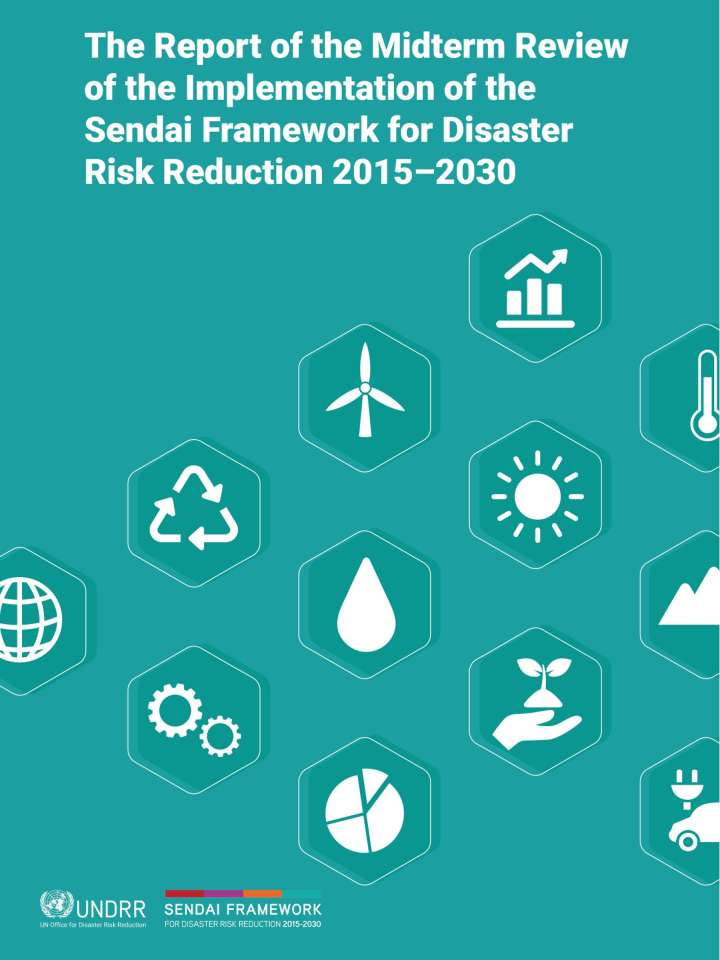 Other Notable Initiatives
IOCARIBE endorsed Ocean Decade Projet  - Integrating Coastal Hazard Early Warning System in the Tropical Americas and Caribbean (iCHEWS) - under Coast Predict Programme, includes Tsunami Ready as a best practice

Sendai Framework, updated strategy for the Americas and the Caribbean 

UN Early Warnings for All - whole world to be covered by an early warning system by the end of 2027
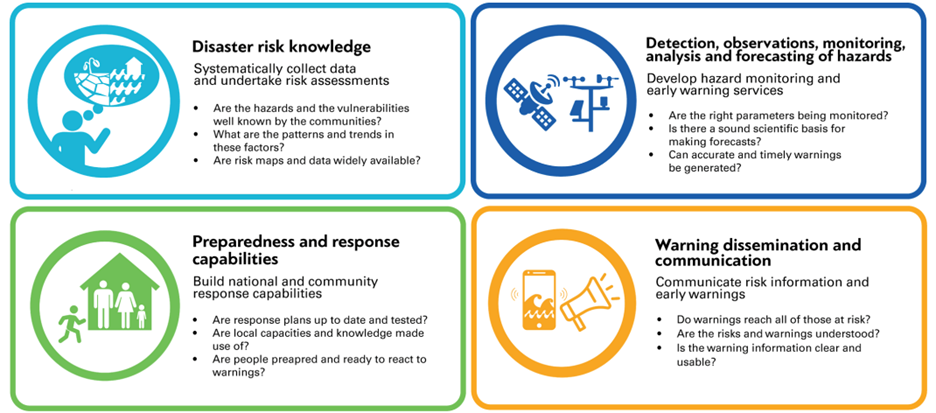 Regional Alignment Proposal
New Terms of Reference would need to be defined
Recommendations
Relate CARIBE EWS Performance Goals to UNODTP Objectives
Re-align CARIBE EWS  WGs to support UNODP Objectives
Establish CARIBE EWS Tsunami Test Bed
Recommend that a study should be conducted to demonstrate improvement in EEW and TEW times with 2-4 variations on SMART Cable designs for the CARIBE-EWS region.
Recommend that industry should be engaged to understand which telecom cables are scheduled for replacement or new installations in the CARIBE-EWS region.
Identify resources and strategy for scaling up the UNESCO/IOC Tsunami Ready Recognition Programme in the CARIBE-EWS region
Identify a mechanism to cross credit other Members States assessment, preparedness and response efforts with the UNESCO/IOC Tsunami Ready Programme.
Back-up
Global Tsunami Warning Systems
Great progress since 2004
4 Regional Systems coordinated by the IOC UNESCO - PTWS, IOTWMS, CARIBE EWS, NEAMTWS
Operate as inter-operable “system-of-systems”
Network of NTWC/TWFPs receiving tsunami forecast information from one/more TSPs
Sovereign responsibility of NTWCs/TWFPs to provide warnings, watches, and advisories to their citizens
Seismic & Sea Level Observing networks, models, computational, communication facilities, DSS and SOPs
Tsunami Ready
Successfully monitored and issued warnings for several events
Several challenges evidenced from recent events
Tsunami warning is race against time  - Uncertainties in tsunami warning
Gaps in Warning and Response capabilities, specially for non-seismic and near-field sources
Gaps in SOPs and Early Warning Chains
Gaps in preparedness & response
~230,000 Causalities
Over 1.6 people million displaced
Estimated economic losses of $14 billion
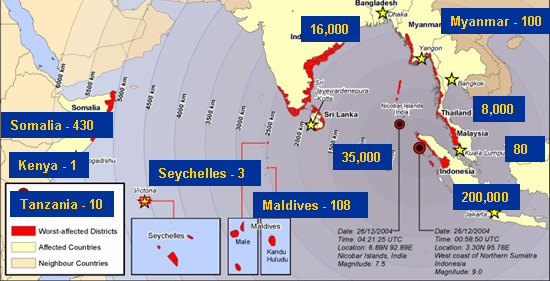 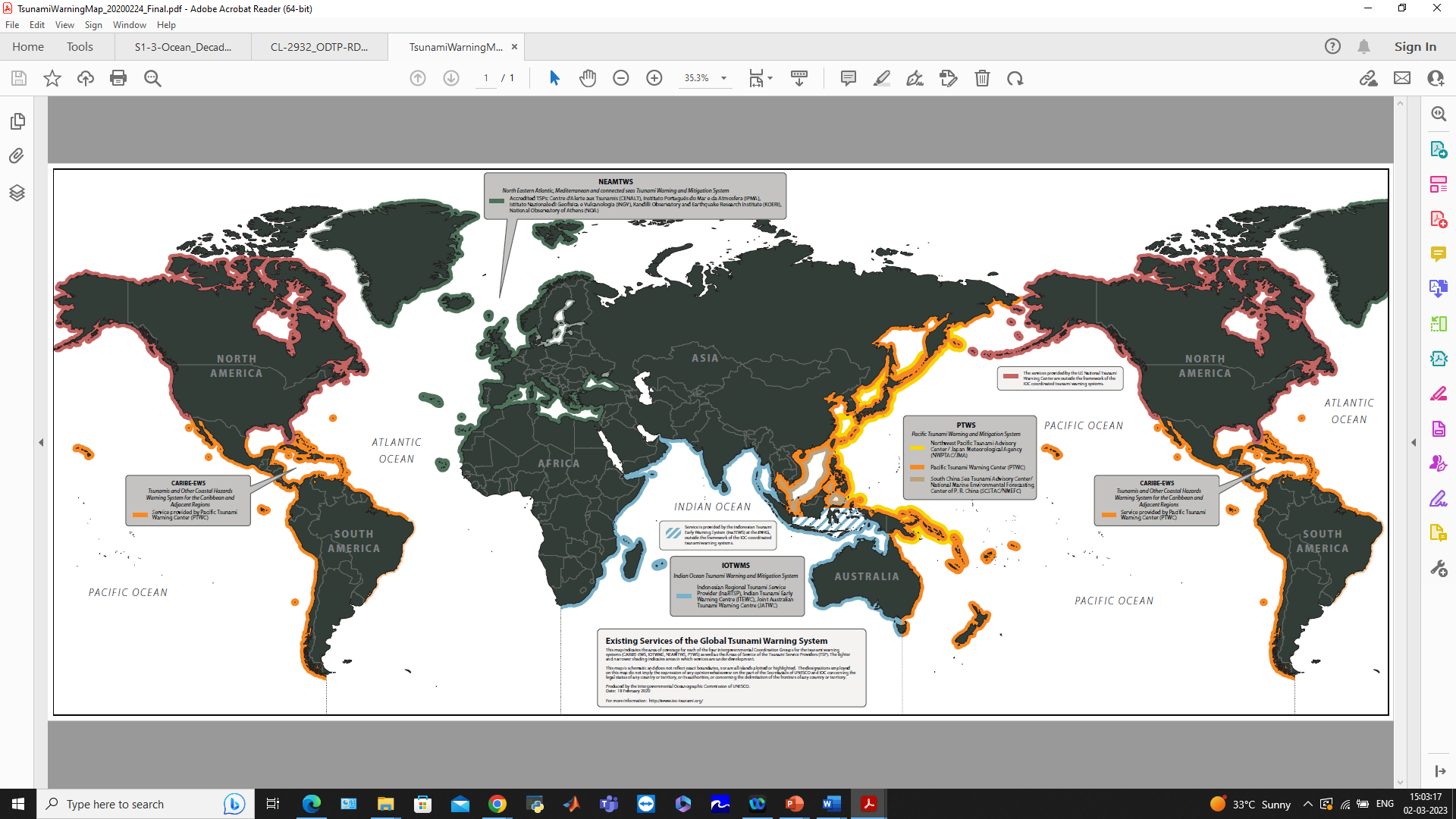 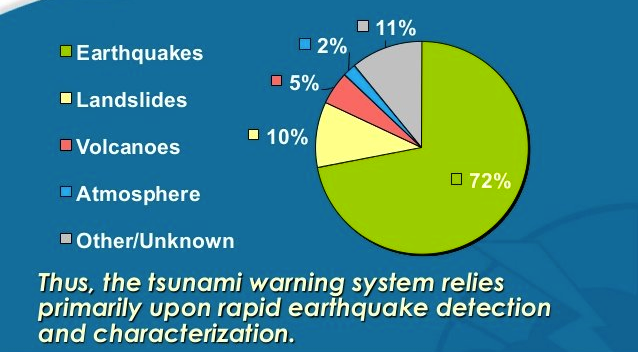 UN Ocean Decade Tsunami Programme  Scientific Committee
Goal=Draft a 10-Year Research, Development and Implementation Plan for the Ocean Decade Tsunami Programme
Progress
Consultations with TSU community (TTs/ICGS)
Consultants to draft chapters
Consult/contributions Member States (CL)
24-25 Feb 2022
17 Feb 2022
7-8 April 2022
13-17 June 2022
18-20 January 2023
2–3 March 2023
Safe Oceans
Lab
SC 1st meeting
(online)
IOC -EC 55
TOWS-WG
XV
3rd SC meeting    (in person)
TOWS-WG XVI
4th Call for Decade Actions 31 Jan 2023 – Coastal Resilience
IOC Governing body
Draft TORs consultancies
1st Draft to TNCs/TWFPs Dec2022
2nd draft to TOWS-WG/ICGs/TTs Jan2023
Laboratories are innovative formats that function as self-sustaining events. They act as a creative platform to link diverse stakeholders and topics to trigger collaborative efforts regarding the UN Ocean Decade.
Final version of the 10-Year Research, Development and Implementation Plan for the Ocean Decade Tsunami Programme for the 
Endorsement
2nd draft of the 10-Year Research, Development and Implementation Plan for the Ocean Decade Tsunami Programme
2nd SC meeting
(in person)
The purpose of this meeting is to first and foremost meet (virtually) and present each other, but also to broadly discuss the terms of reference and agree on a timeline for delivering the 10-year plan
TOWS-WG is a standard setting and advisory body to the IOC on tsunami and other coastal hazards. This session will discuss among other matters, SMART Cable, Tsunami Ready & UN Decade
1st Draft of the 10-Year Research, Development and Implementation Plan for the Ocean Decade Tsunami Programme
Tsunami Detection, Analysis And Forecasting
Tsunami Detection, Analysis And Forecasting
Tsunami Detection, Analysis And Forecasting
Tsunami Detection, Analysis And Forecasting
Tsunami Detection, Analysis And Forecasting
Tsunami Warning, Dissemination and Communication
Warning Dissemination and Communication Options
Tsunami Warning, Dissemination and Communication
National and local  tsunami warning chains and SOPs
Tsunami Warning, Dissemination and Communication
Warning Dissemination and Communication Options
Preparedness and Response Capabilities
Preparedness and Response Capabilities
Preparedness and Response Capabilities